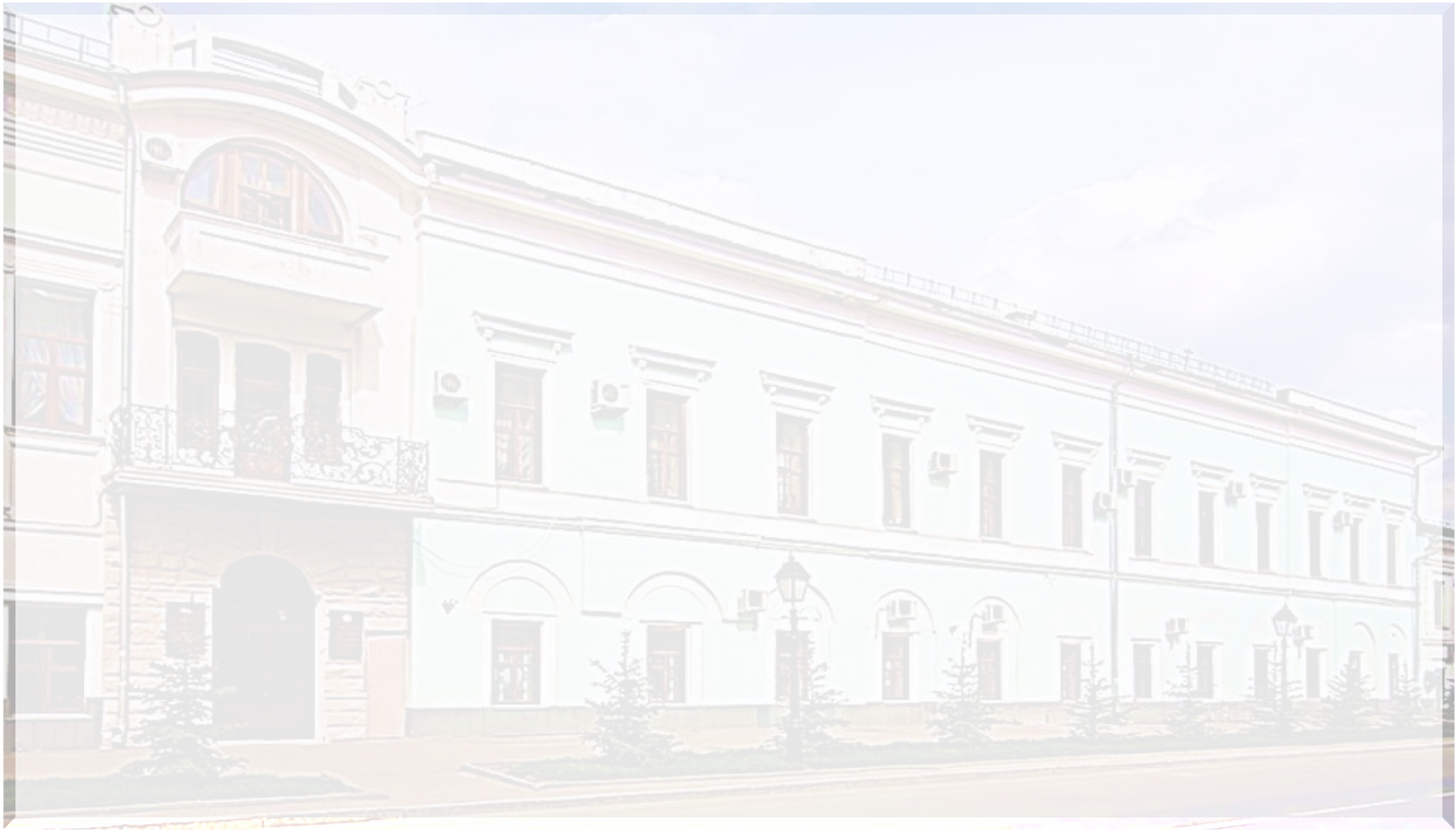 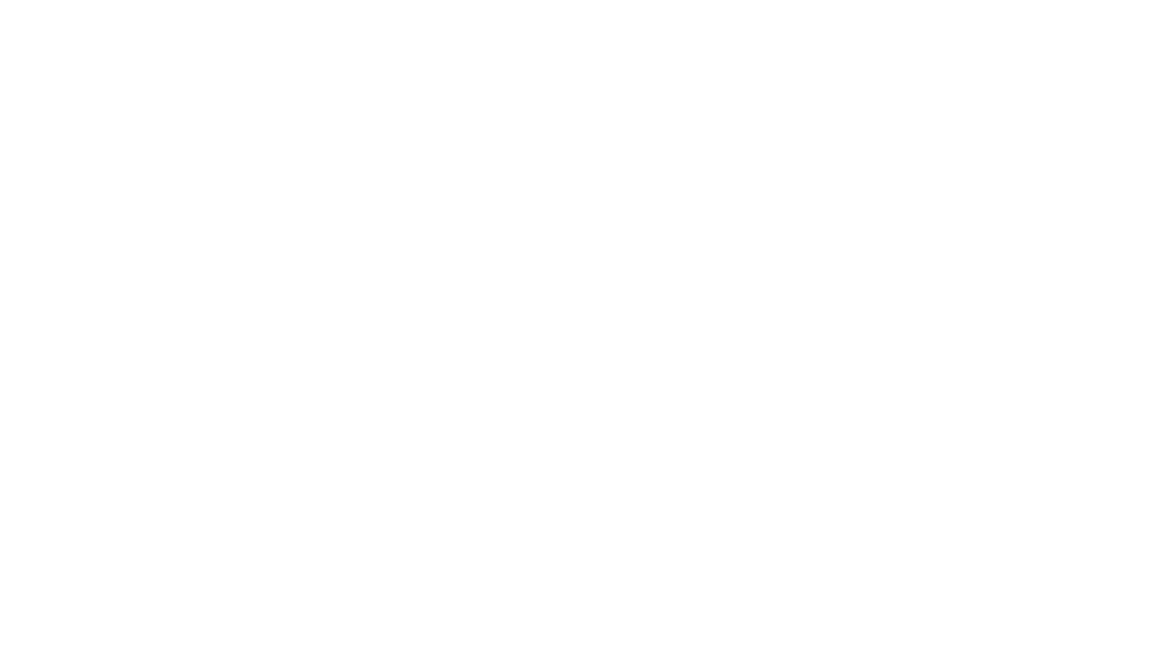 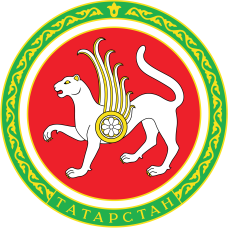 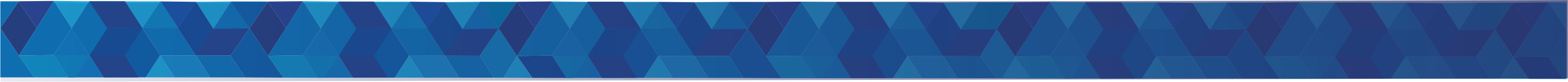 Совершенствование преподавания татарского языка и литературы в общеобразовательных организациях Республики Татарстан
И.Р.Мухаметов 
заместитель министра образования
и науки Республики Татарстан
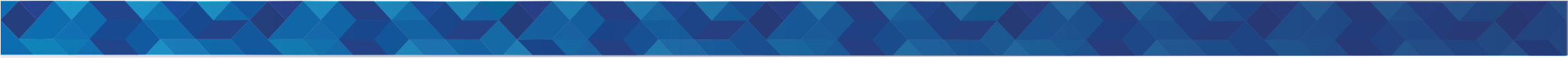 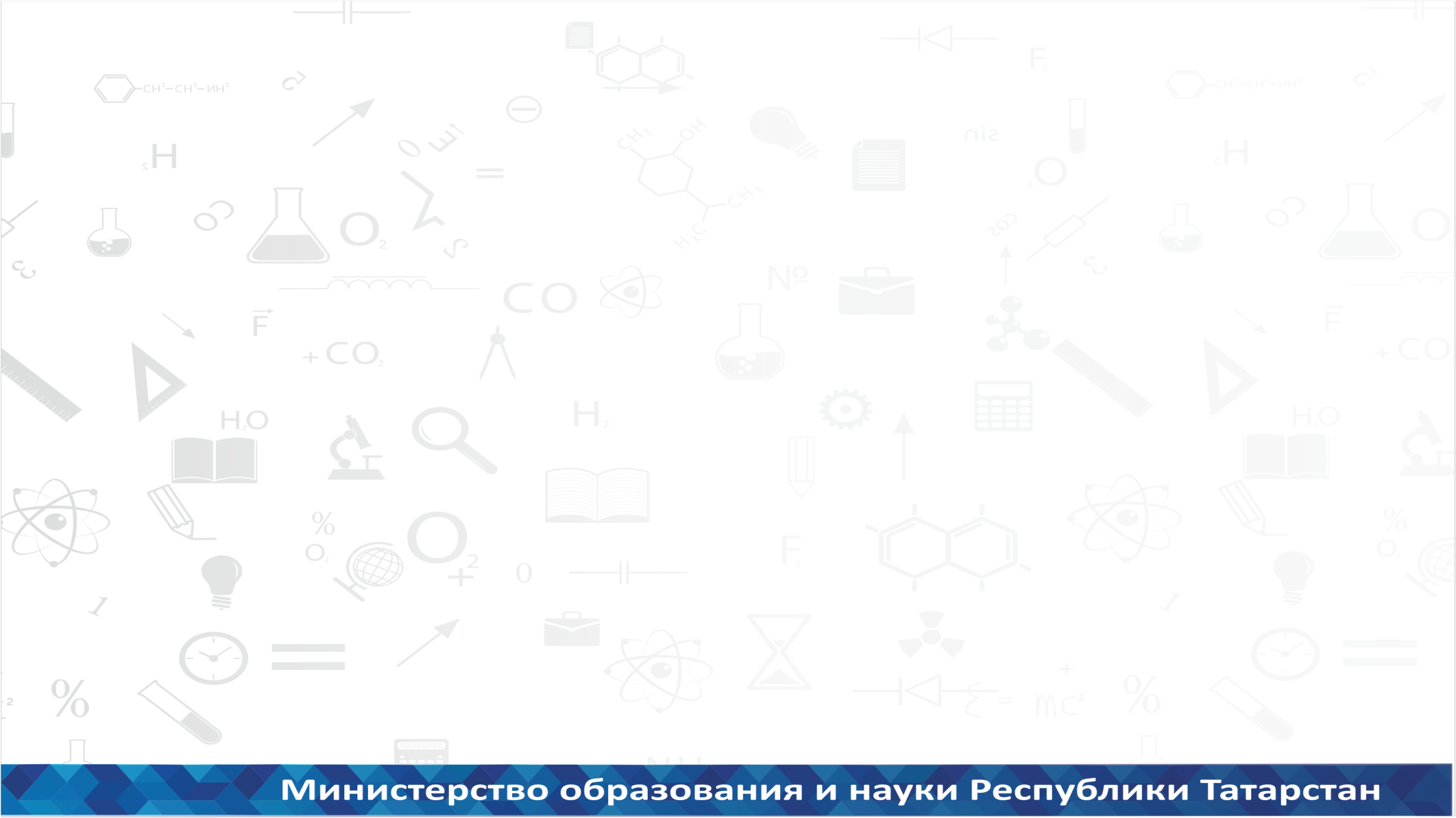 Обсуждение актуальных тем по изучению, сохранению  
и развитию государственных языков в Республике Татарстан
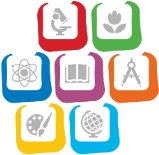 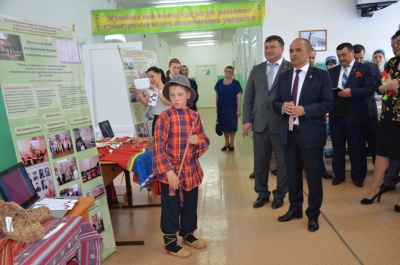 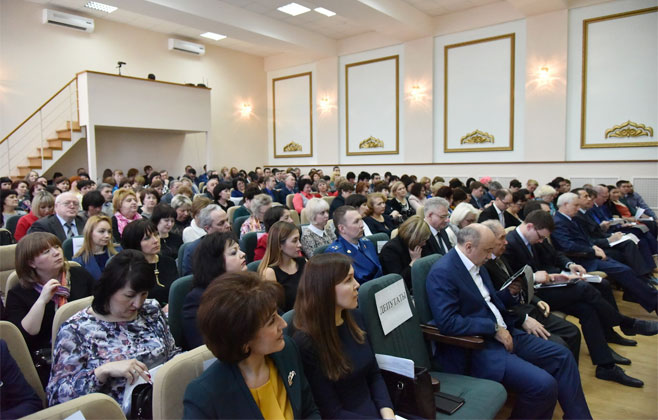 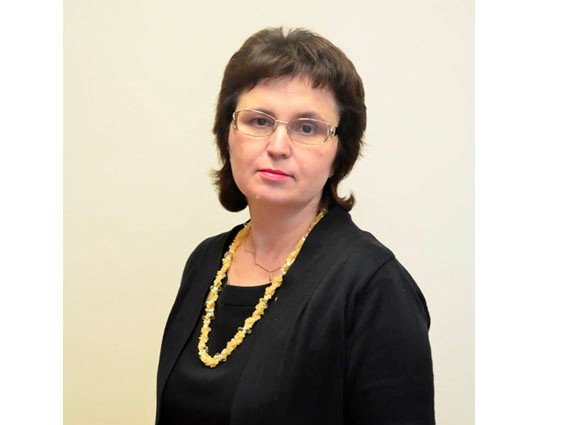 Выездное заседание Комитета Государственного Совета Республики Татарстан по образованию, культуре, науке 
и национальным вопросам в Казани
Выездная Коллегия 
по национальному образованию 
в Агрызском муниципальном районе
2
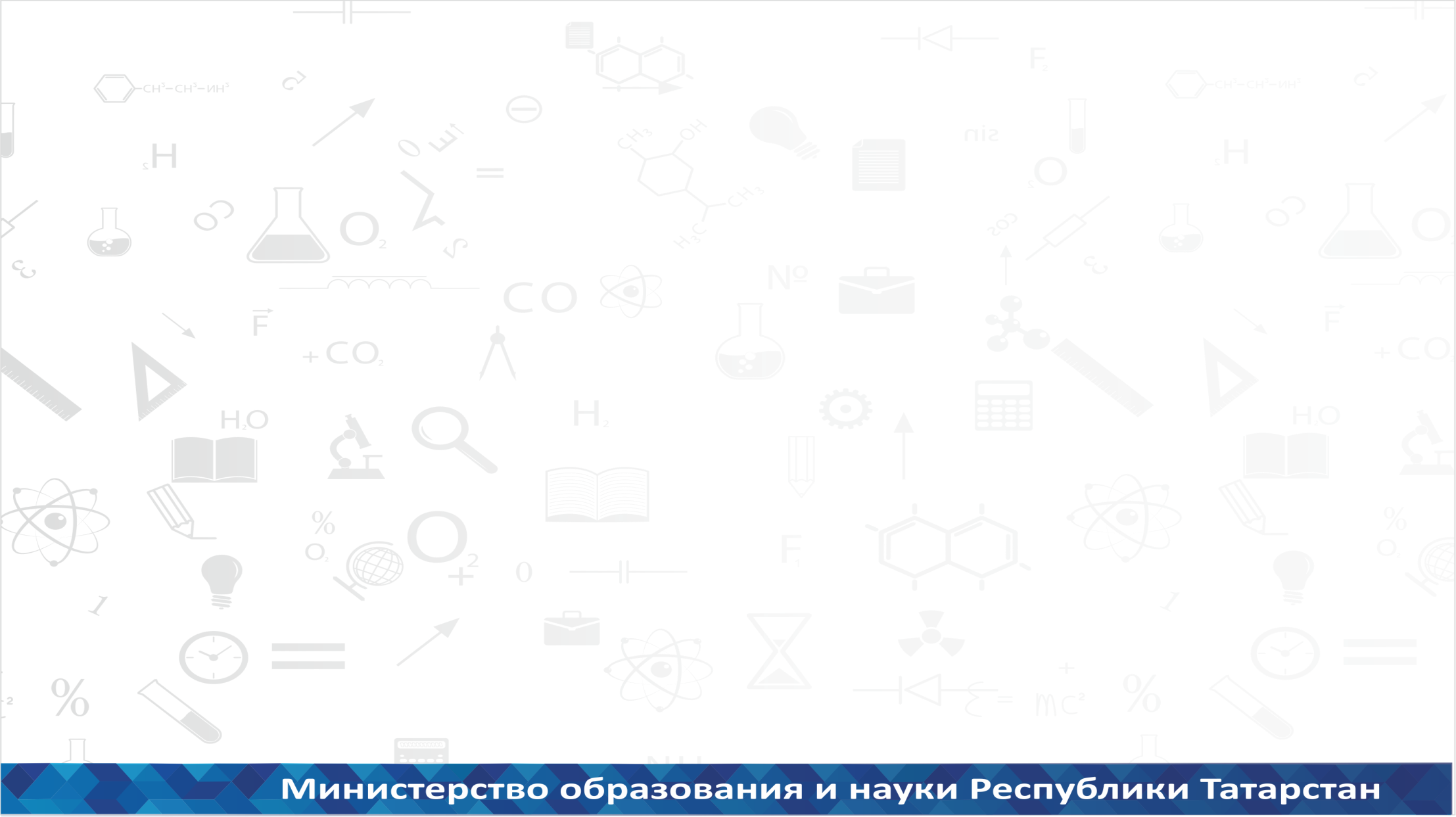 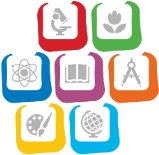 Концепция развития национального образования в Республике Татарстан до 2030 года
Основные направления
Повышение эффективности системы управления
Развитие сети образовательных организаций
Совершенствование содержания образования
Развитие научно-методического сопровождения, ресурсного обеспечения
3
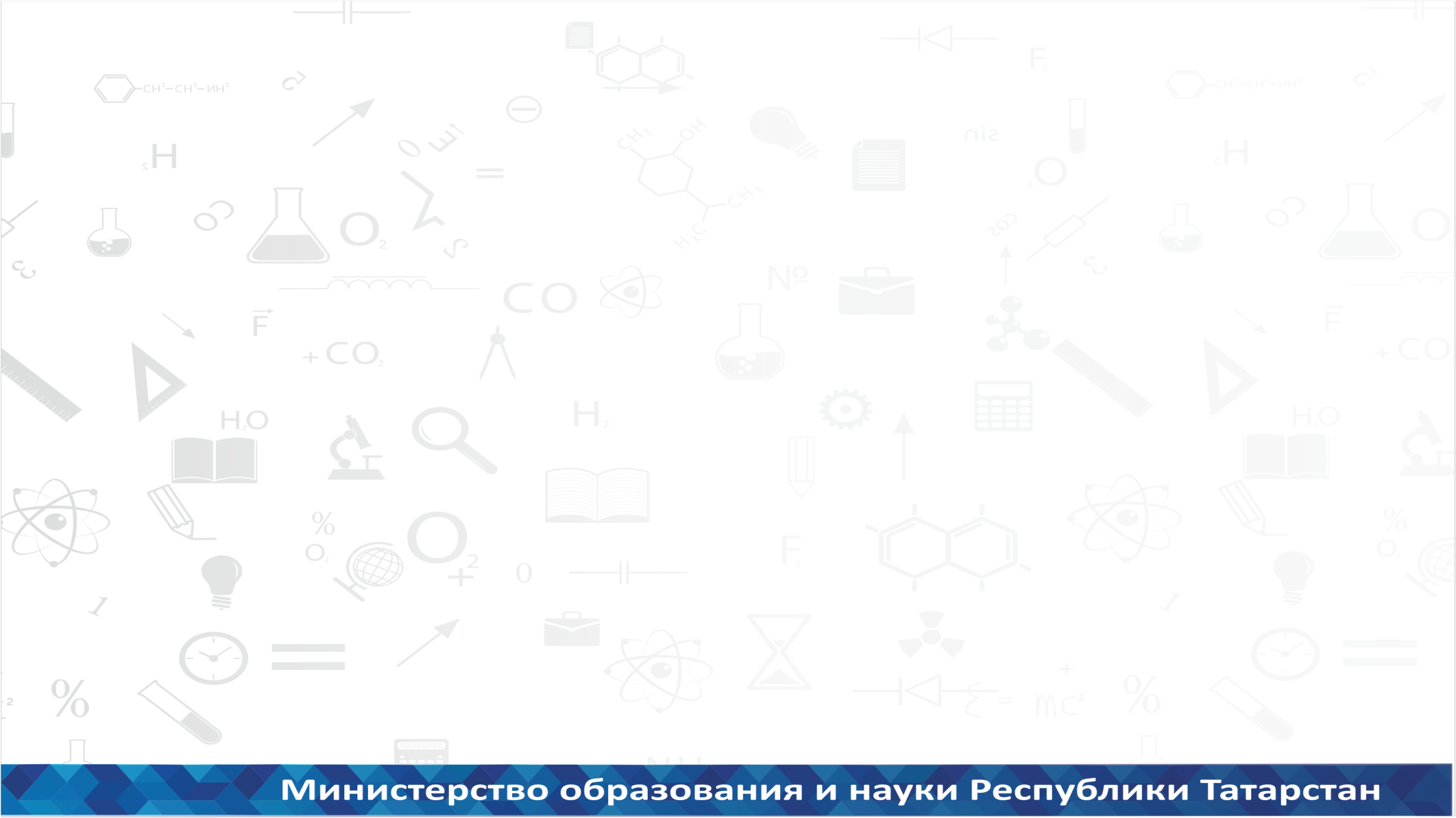 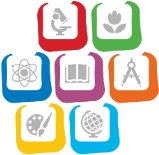 Проблемы
Перегруженность программ, учебников по татарскому языку 
грамматическим материалом
Несоответствие учебных, дидактических материалов 
современным требованиям, интересам и потребностям детей
Недостаточная эффективность используемых технологий преподавания татарского языка в русскоязычных группах
Непроработанность принципов и подходов деления класса 
на подгруппы по изучению татарского языка
4
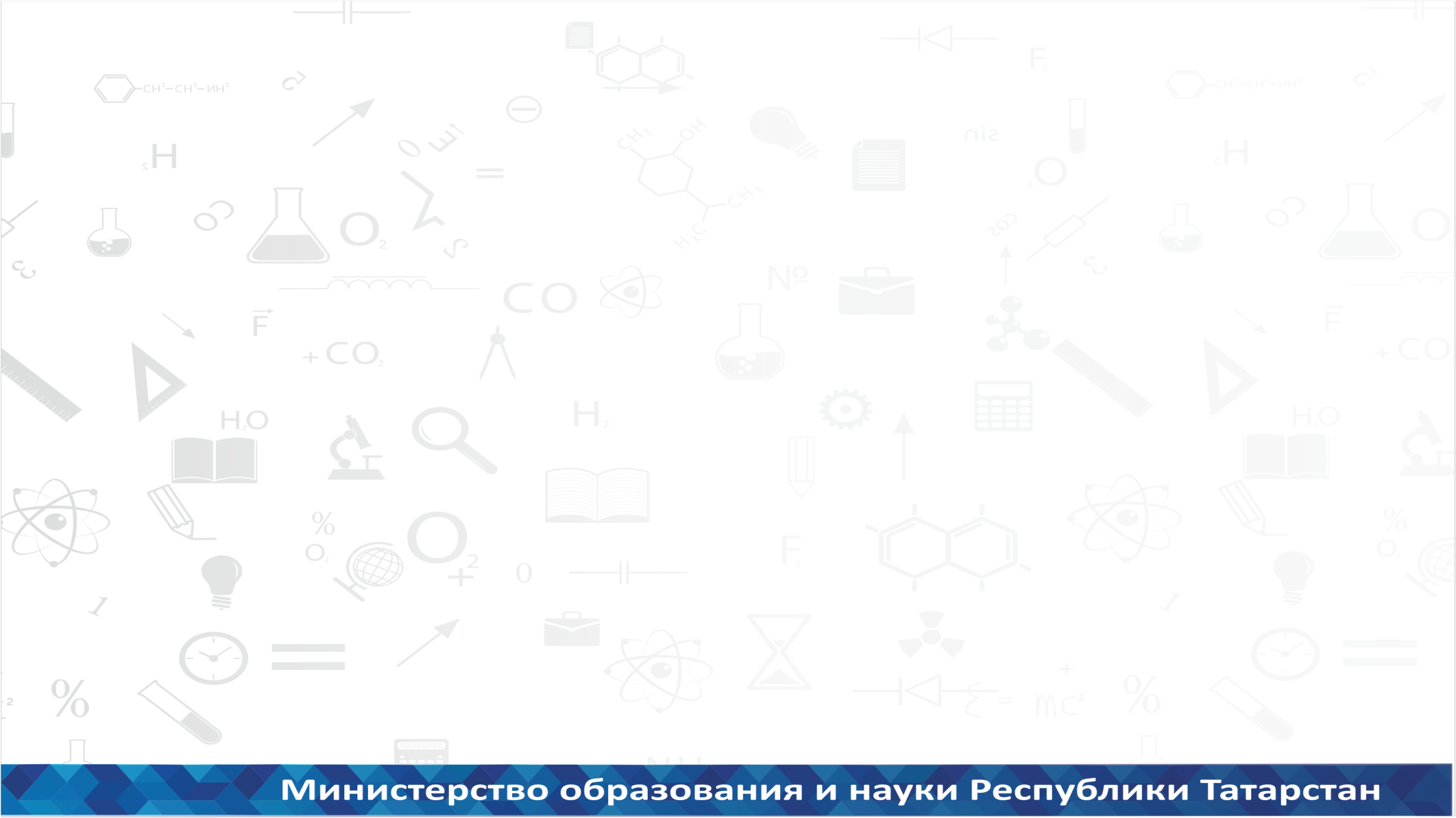 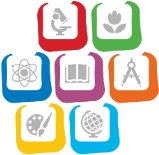 Модернизация содержания образования

Разработаны:
Концепция математического образования
Концепция преподавания русского языка и литературы
Концепция преподавания истории
Концепция географического образования

Готовятся концепции по преподаванию физики, обществознания, 
физической культуры, основ безопасности жизнедеятельности, технологии
Необходима разработка Концепции преподавания татарского языка и литературы в общеобразовательных организацияхРеспублики Татарстан
5
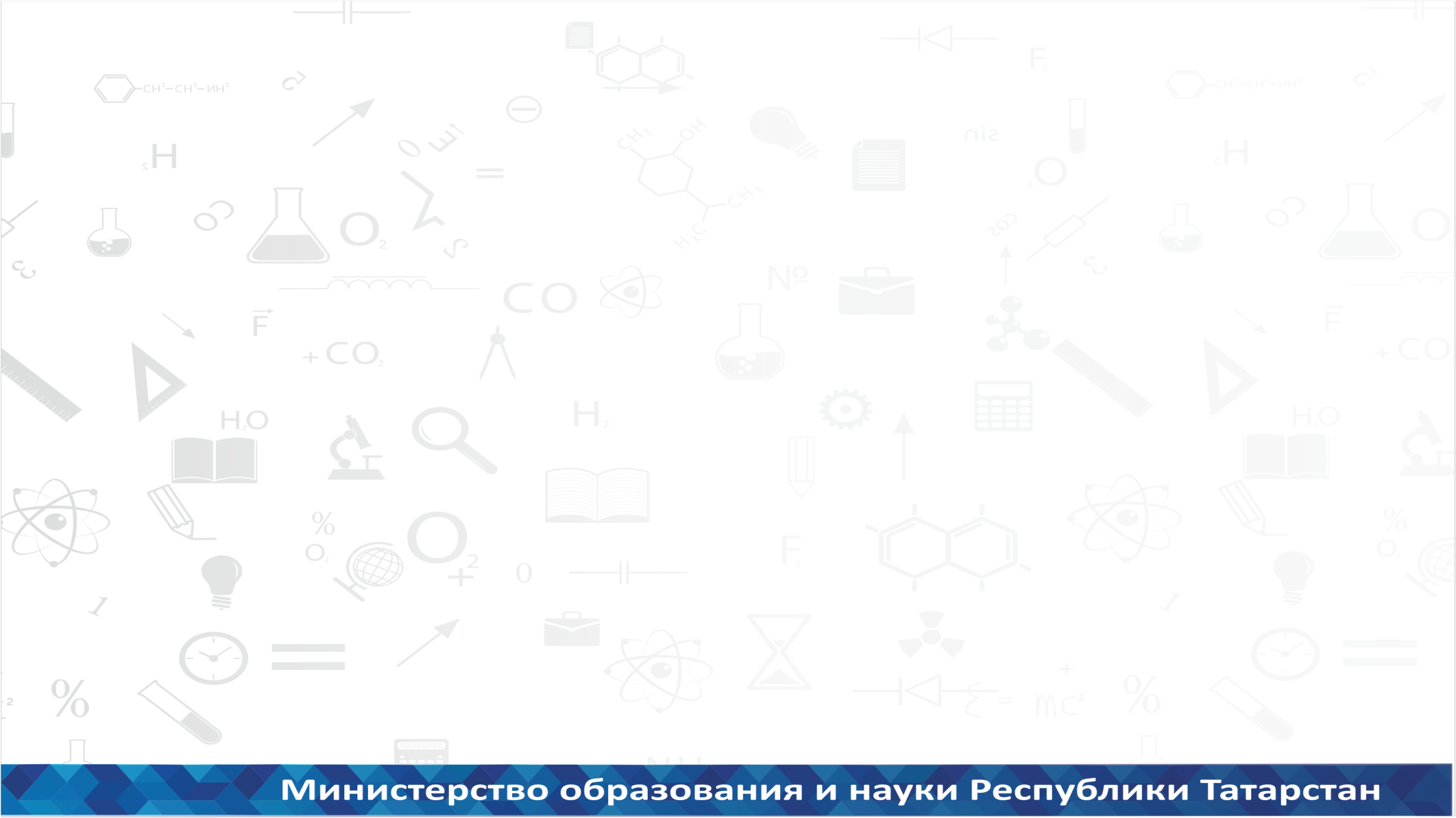 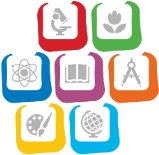 Основные направления
модернизация подготовки, 
переподготовки 
и повышения квалификации педагогических кадров
усиление учебно-методического, ресурсного, информационного  сопровождения преподавания татарского языка 
и литературы
повышение эффективности управления качеством преподавания татарского языка 
и литературы
6
Муниципальная модель
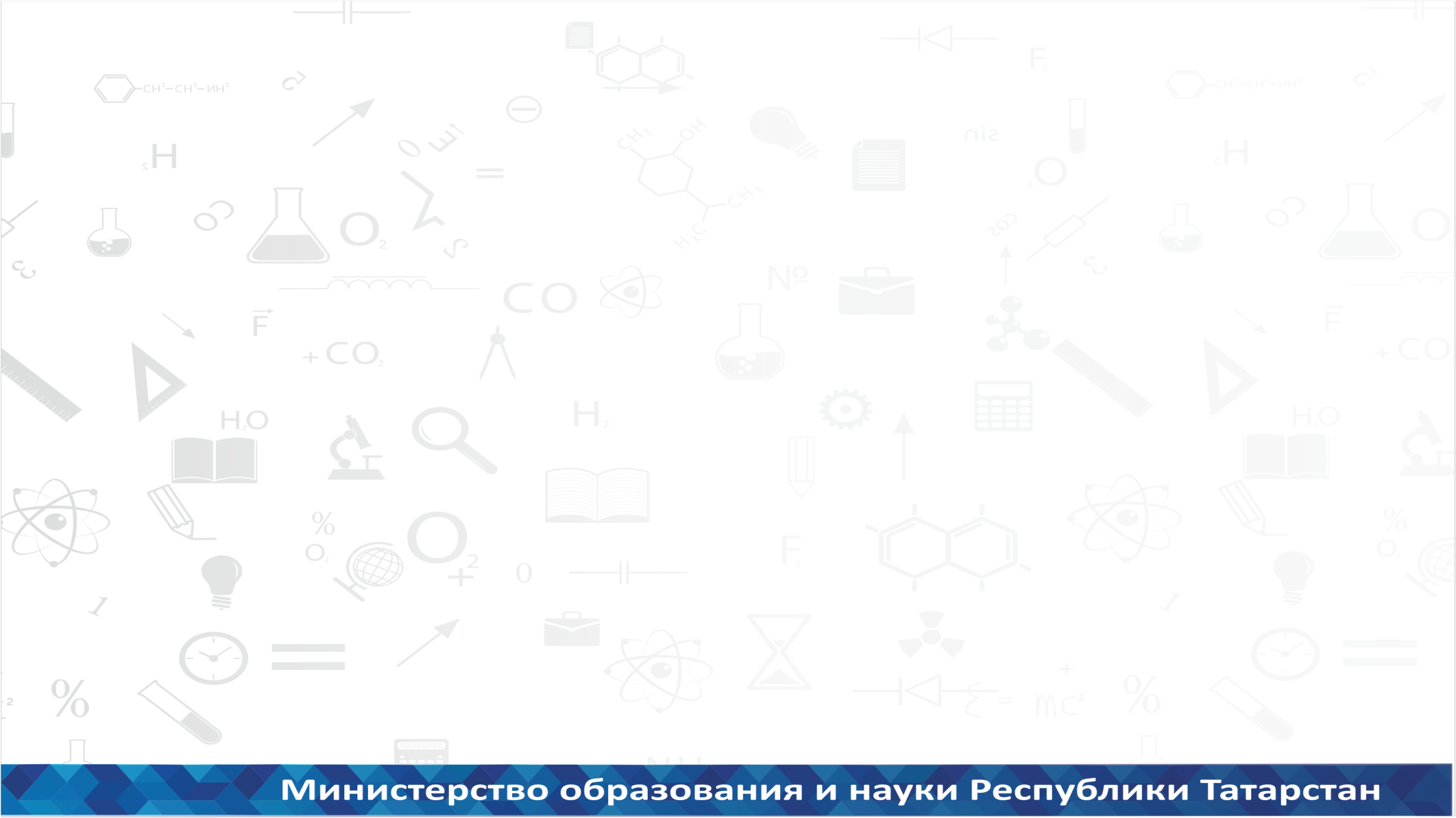 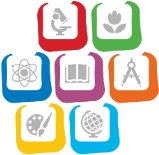 качественный внутришкольный контроль, муниципальный мониторинг с акцентом на выполнение педагогом главной задачи – формирование коммуникативных навыков;
своевременное и качественное реагирование на западания, проблемные ситуации, оказание методической помощи на основе объективных данных; 
система выявления и распространения лучших педагогических практик, поощрения и стимулирования инновационной деятельности педагогов;
 грамотное методическое сопровождение, непрерывный профессиональный рост учителей и т.д.
7
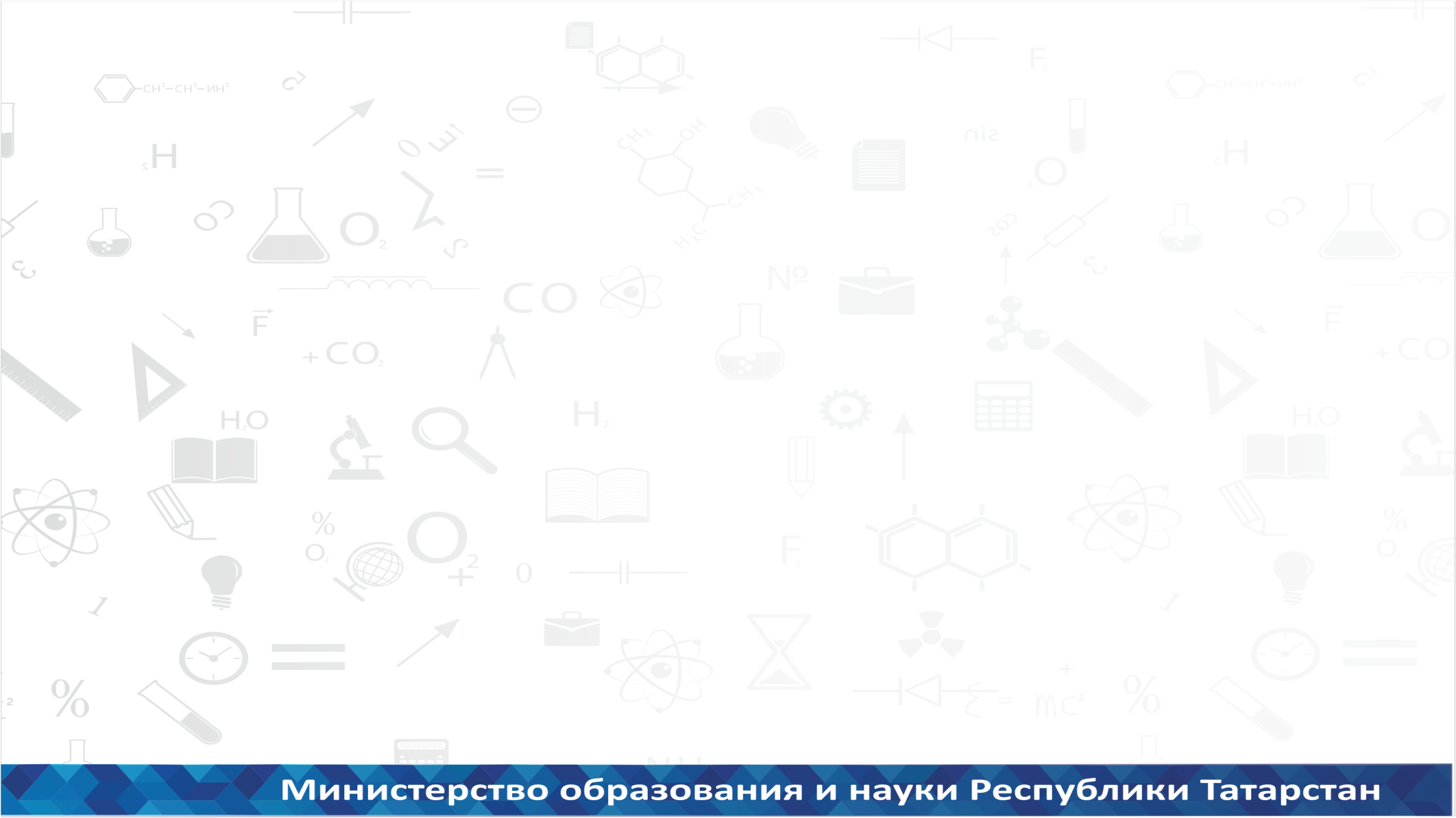 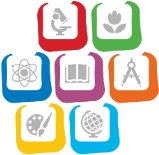 Учителя татарского языка и литературы
90 % – с профильным высшим образованием
72,5 % – с первой и высшей квалификационной категорией

Обладатели гранта «Учитель-эксперт» – 24 учителя татарского языка и литературы  (23 % от общего количества)
Обладатели гранта «Учитель-наставник» – 16 учителей татарского языка и литературы  (16 % от общего количества)
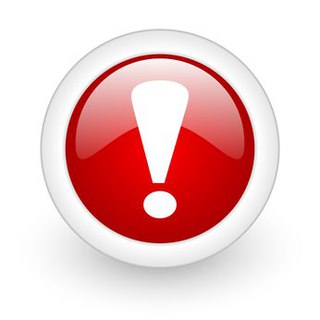 Недостаточный уровень компетенции преподавания татарского языка как неродного
8
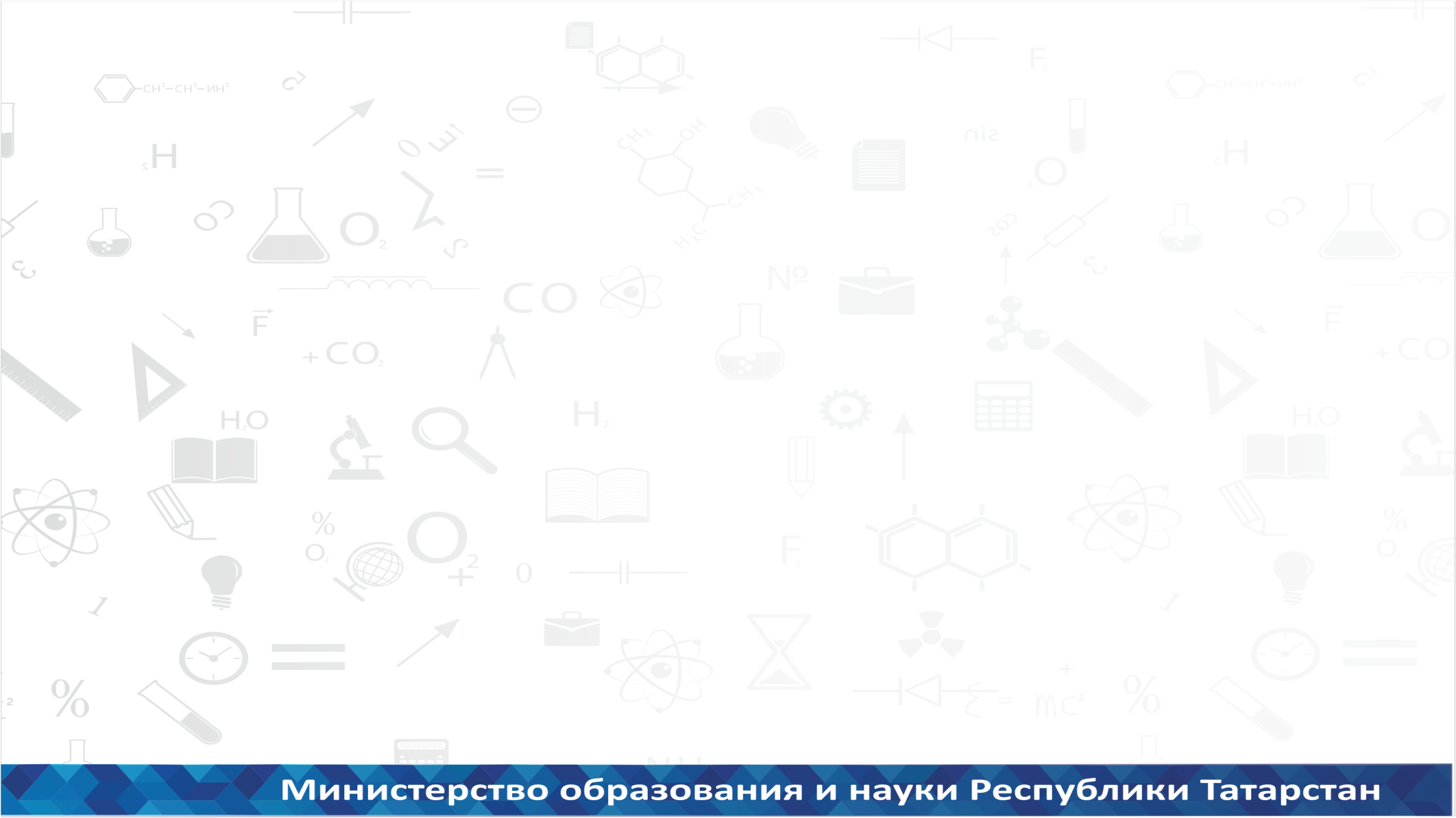 Подготовка учителей татарского языка и литературы
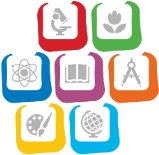 Казанский  (Приволжский) федеральный университет
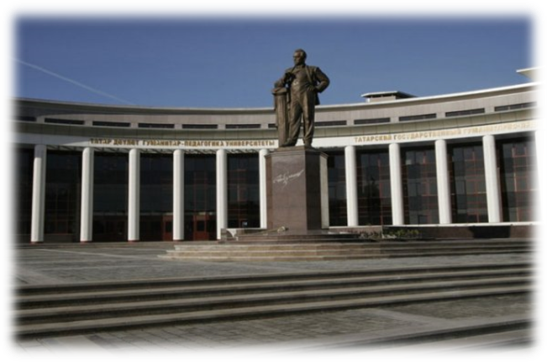 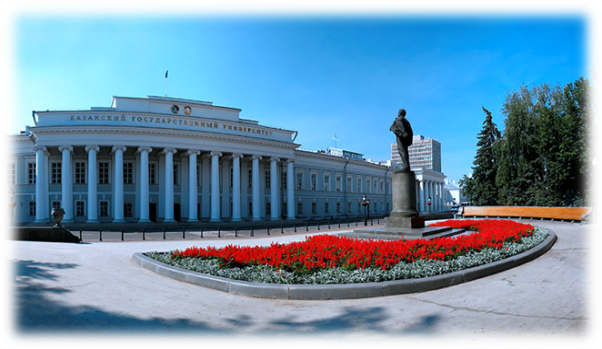 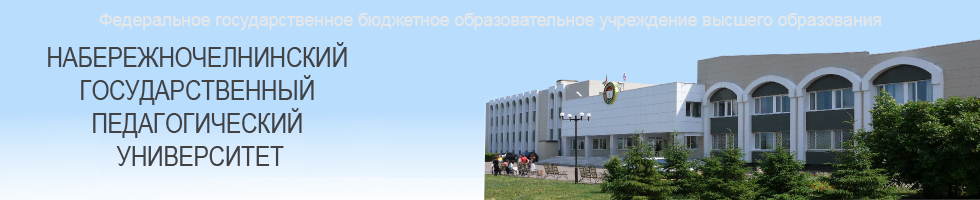 9
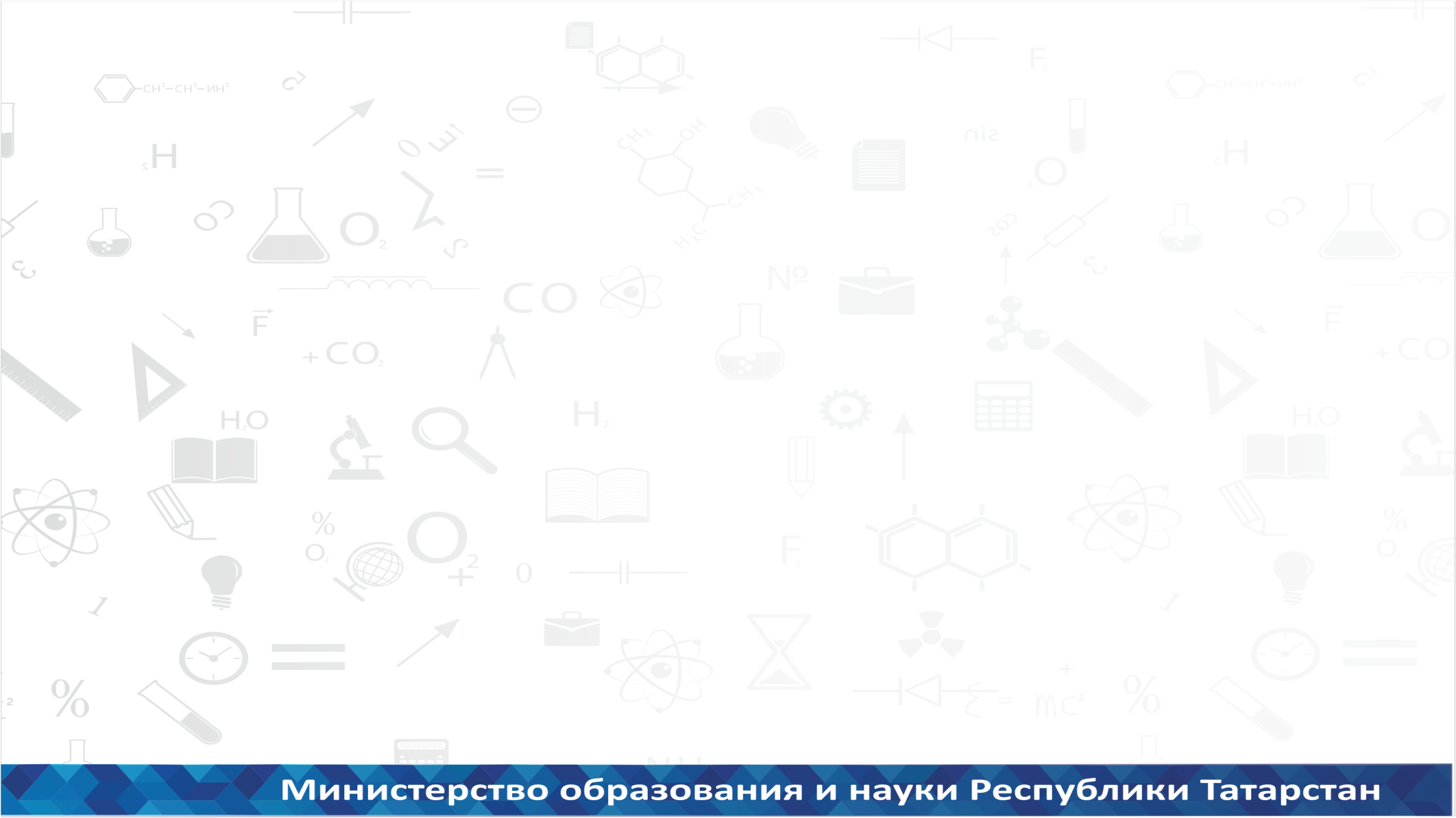 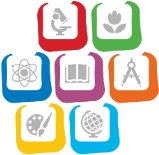 Работа с кадрами
МОДЕРНИЗАЦИЯ СИСТЕМЫ ПОДГОТОВКИ УЧИТЕЛЕЙ ТАТАРСКОГО ЯЗЫКА И ЛИТЕРАТУРЫ, 
НАЧАЛЬНОЙ ШКОЛЫ
ОБНОВЛЕНИЕ СОДЕРЖАНИЯ КУРСОВ ПОВЫШЕНИЯ КВАЛИФИКАЦИИ
ОБНОВЛЕНИЕ
ОБРАЗОВАТЕЛЬ-НЫХ ПРОГРАММ ПОДГОТОВКИ КАДРОВ
РЕАЛИЗАЦИЯ ДВУХПРОФИЛЬНЫХ ПРОГРАММ: «ТАТАРСКИЙ ЯЗЫК, ЛИТЕРАТУРА И ДОШКОЛЬНОЕ ОБРАЗОВАНИЕ», «ТАТАР-СКИЙ ЯЗЫК, ЛИТЕРАТУРА И НАЧАЛЬНОЕ ОБРАЗОВАНИЕ»
СОВЕРШЕНСТВОВА-НИЕ ПРОГРАММ ПОВЫШЕНИЯ КВАЛИФИКАЦИИ
ПРОВЕДЕНИЕ МЕТОДИЧЕСКОЙ СЕРТИФИКАЦИИ УЧИТЕЛЕЙ ТАТАРСКОГО ЯЗЫКА И ЛИТЕРАТУРЫ, 
НАЧАЛЬНОЙ ШКОЛЫ
10
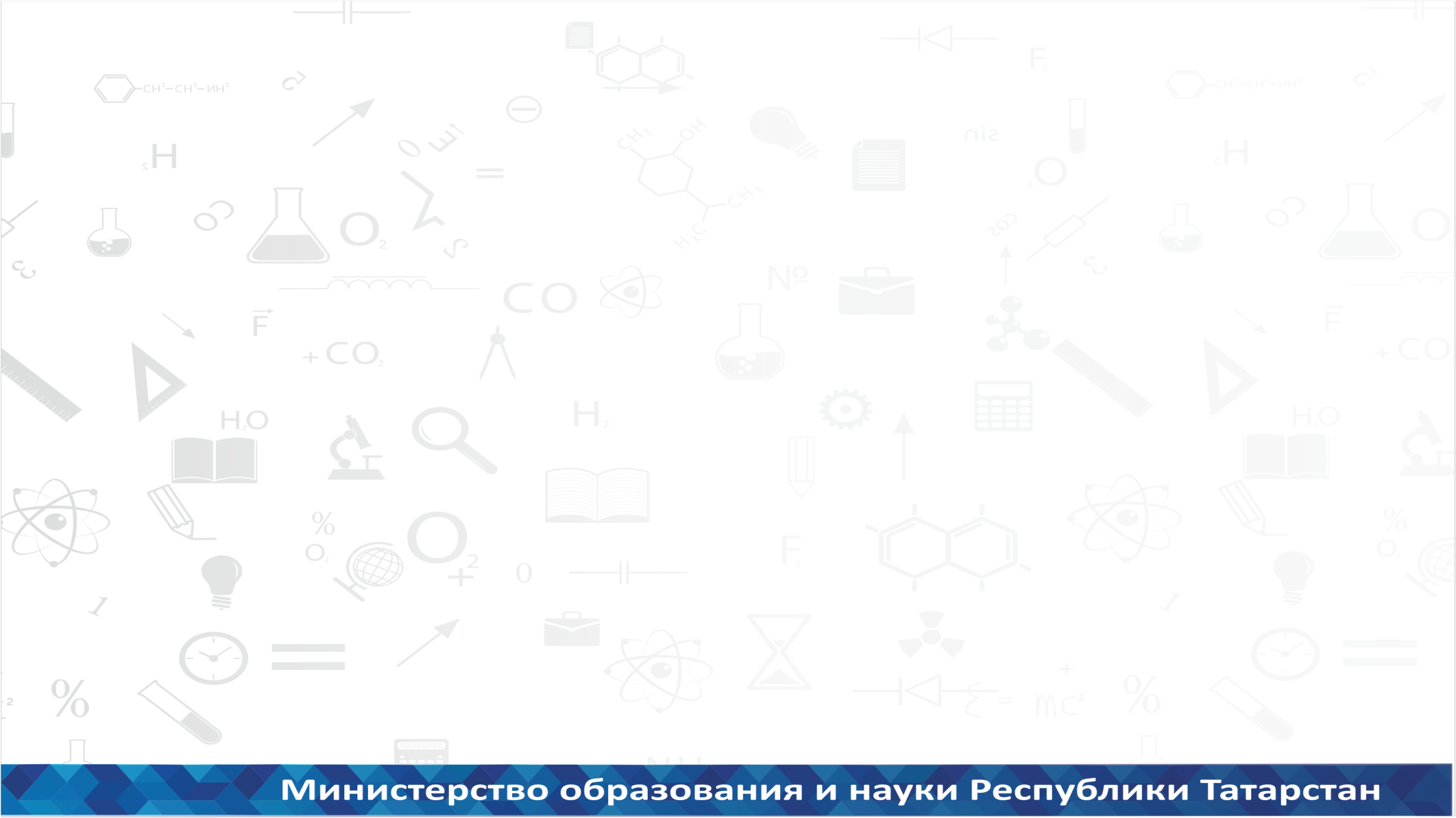 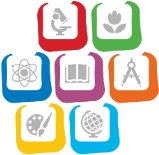 Привлечение и обучение 
молодых специалистов
Целевой прием по специальности «Родной (татарский) язык и литература и иностранный (английский) язык» 
	2016 г. КФУ – 10 заявок; НГПУ – 4 заявки

Грантовая  поддержка молодых учителей «Наш новый учитель»
	2015, 2016 гг. – 37 учителей татарского языка и литературы 	стали обладателями гранта.
11
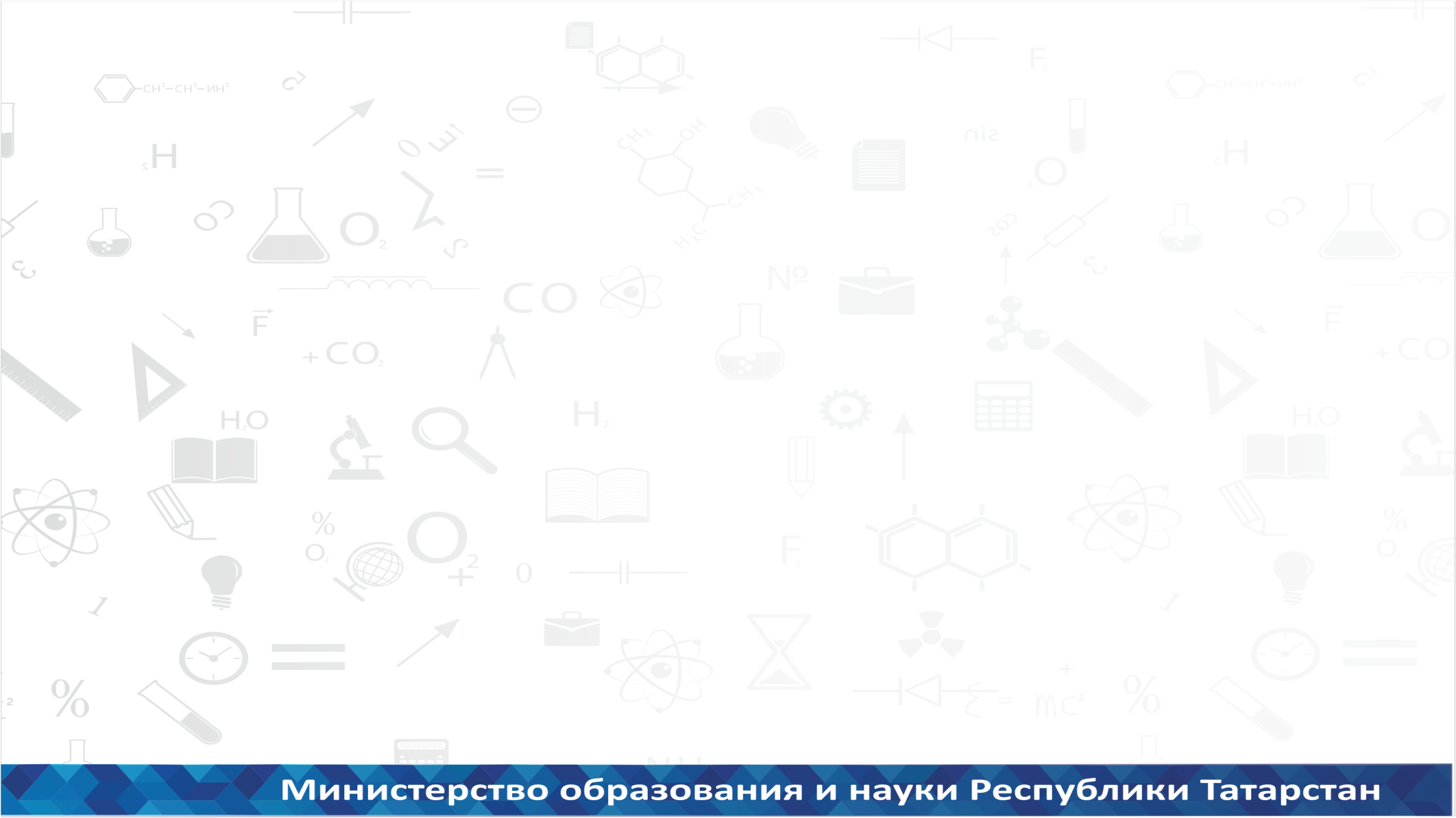 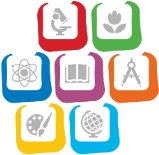 Повышение квалификации учителей татарского языка и литературы в 2016 году
12
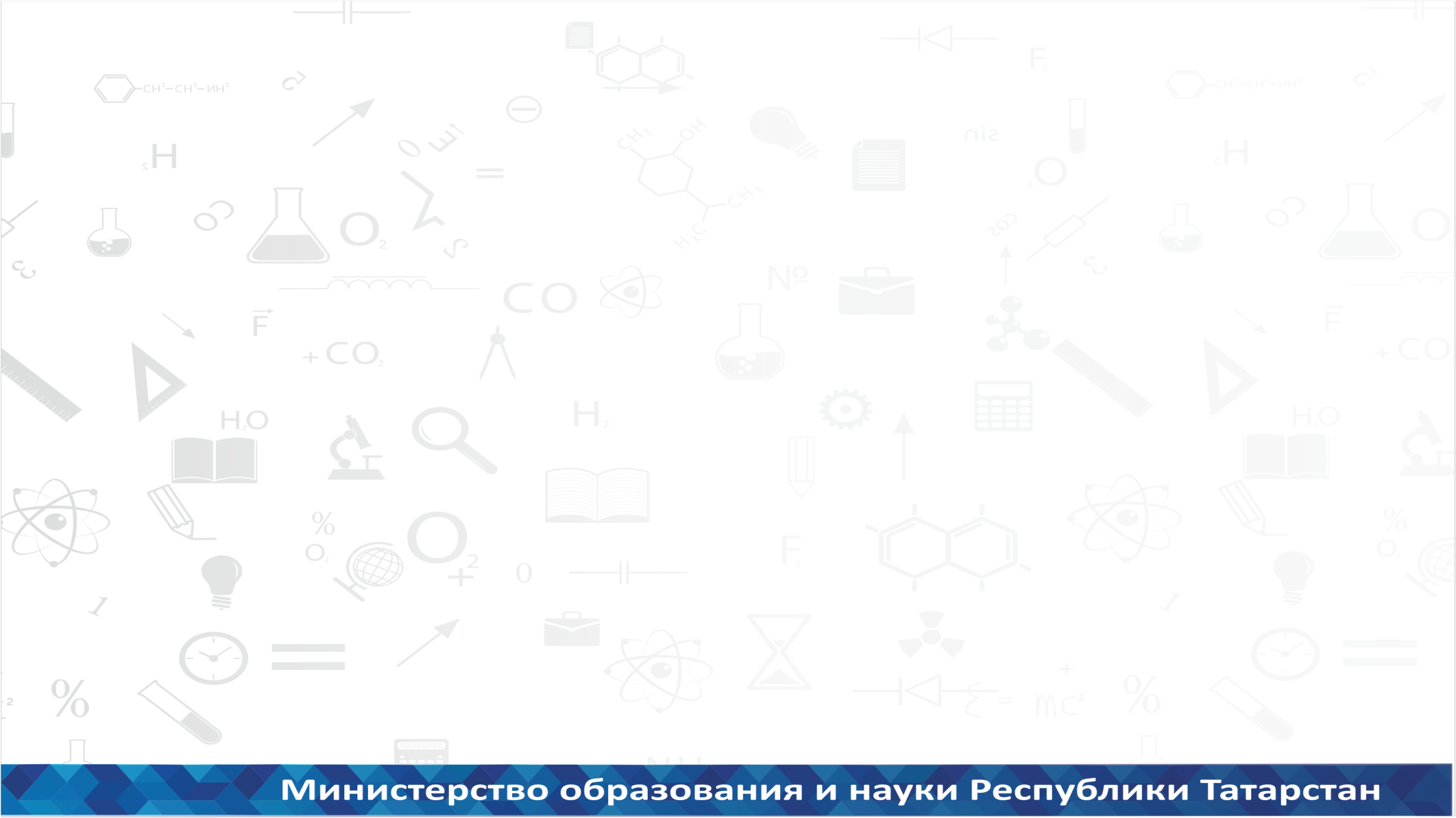 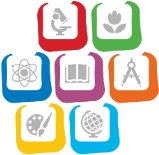 Методическая сертификация 
учителей татарского языка
Срок исполнения – 2016-2017 годы
I этап – подготовка команды республиканских тьюторов (100 человек)II этап – подготовка тьюторов в каждой школеIII этап – обучение всех городских учителейIV этап – обучение всех учителей республики
13
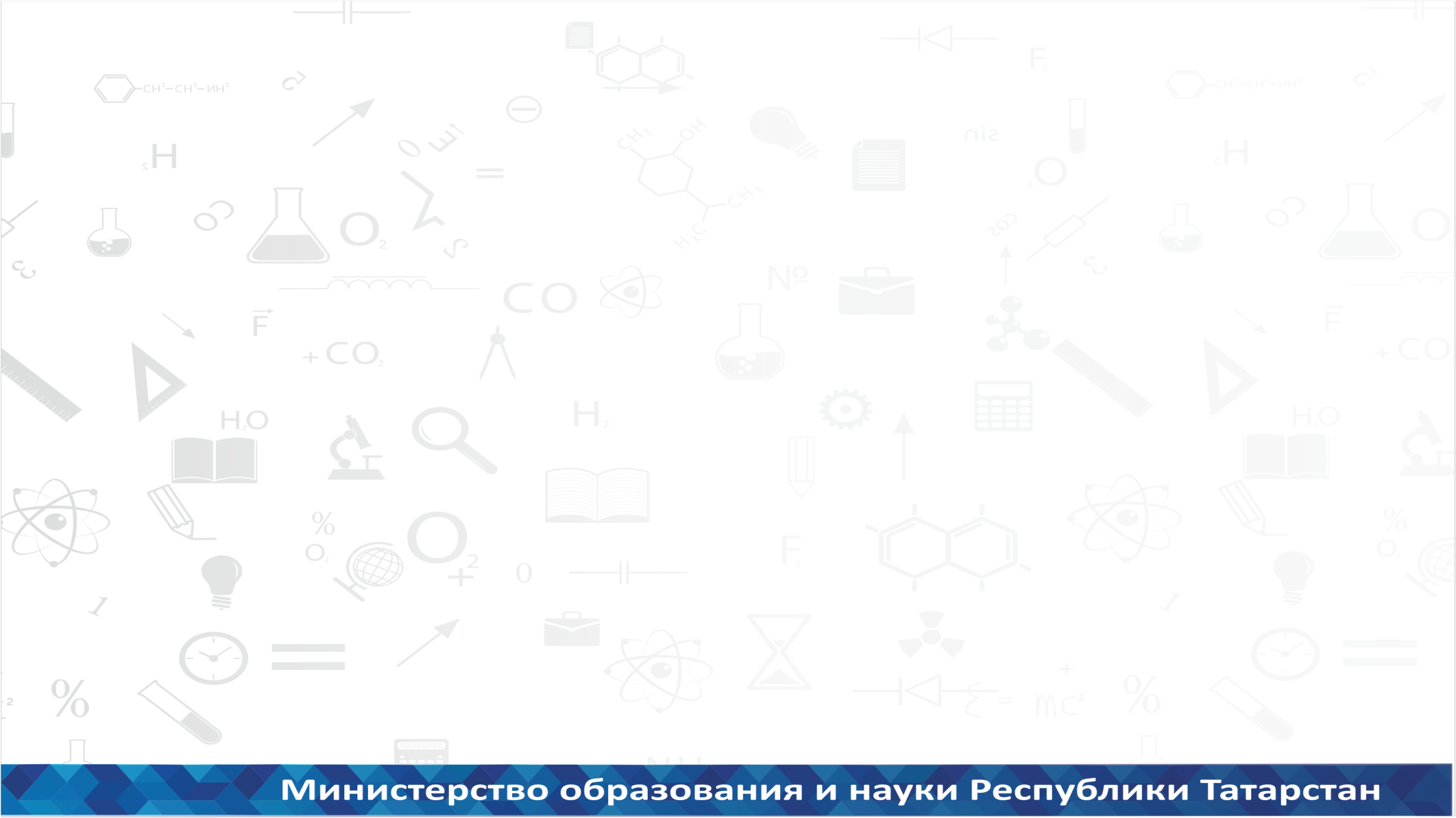 Разработка новых УМК по татарскому языку 
и литературе в соответствии с ФГОС
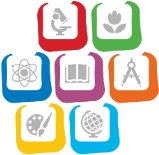 64 учебника по татарскому языку и литературе включены в федеральный перечень

24 учебника имеют положительные заключения и готовы для внесения в федеральный перечень учебников
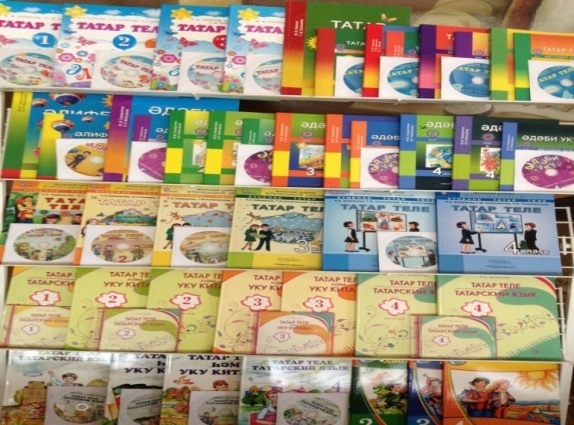 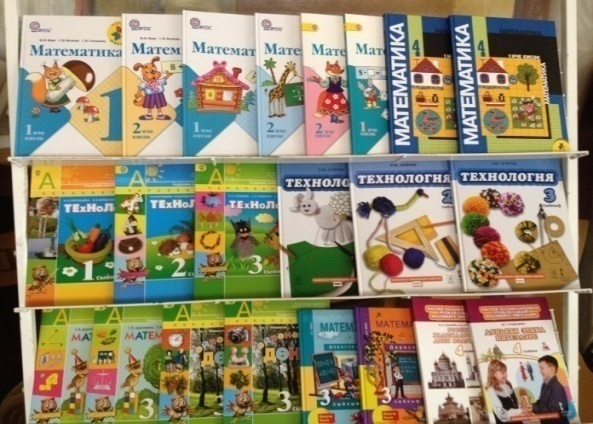 14
Усиление учебно-методического, ресурсного, информационного  сопровождения преподавания татарского языка и литературы
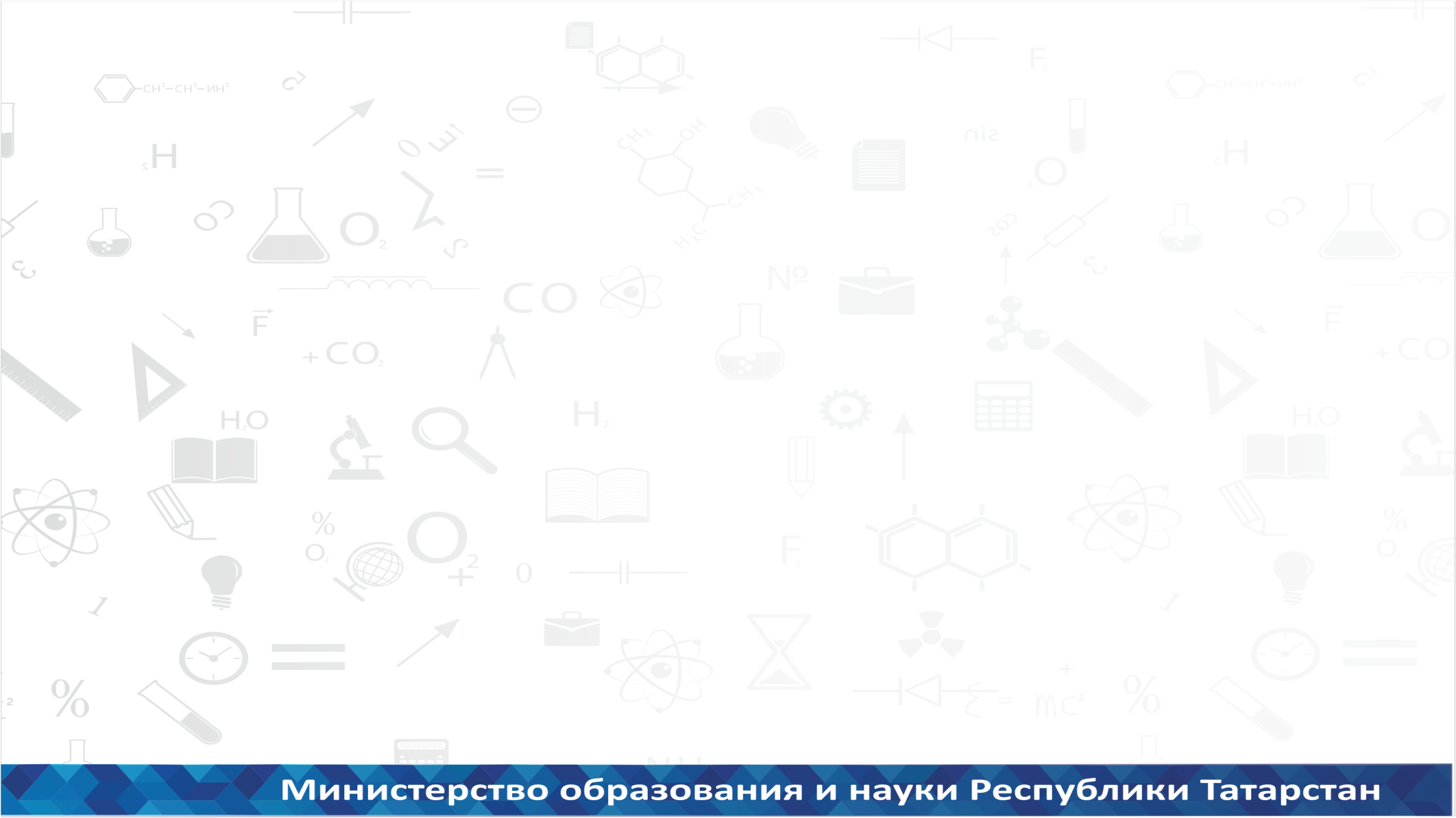 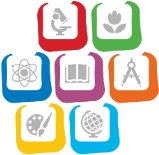 15
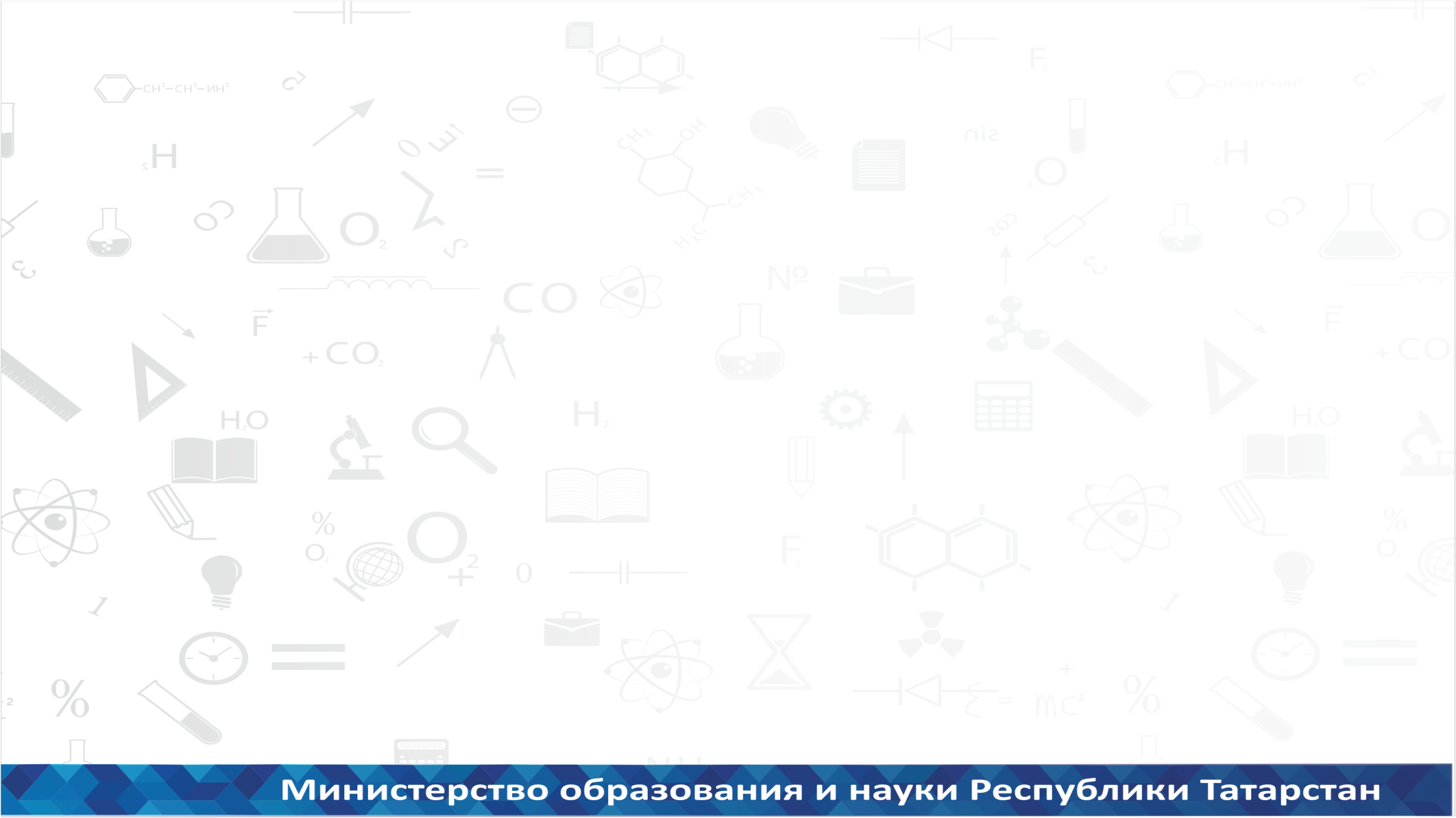 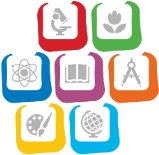 Мониторинговые исследования, 
ЕРТ по татарскому языку
16
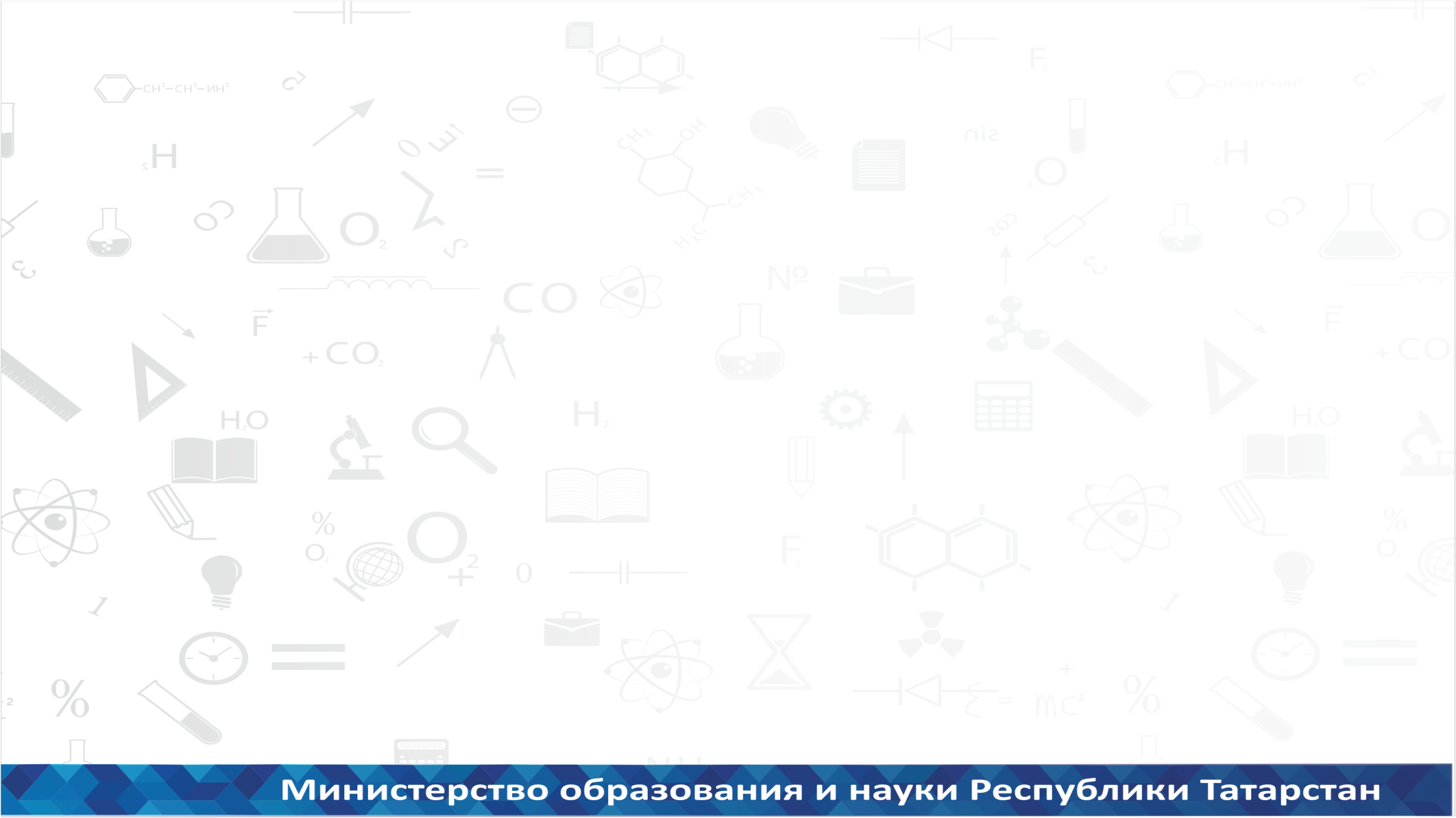 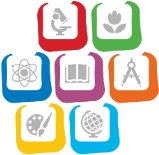 Сравнительные данные ЕРТ 
2014 - 2016 годы
17
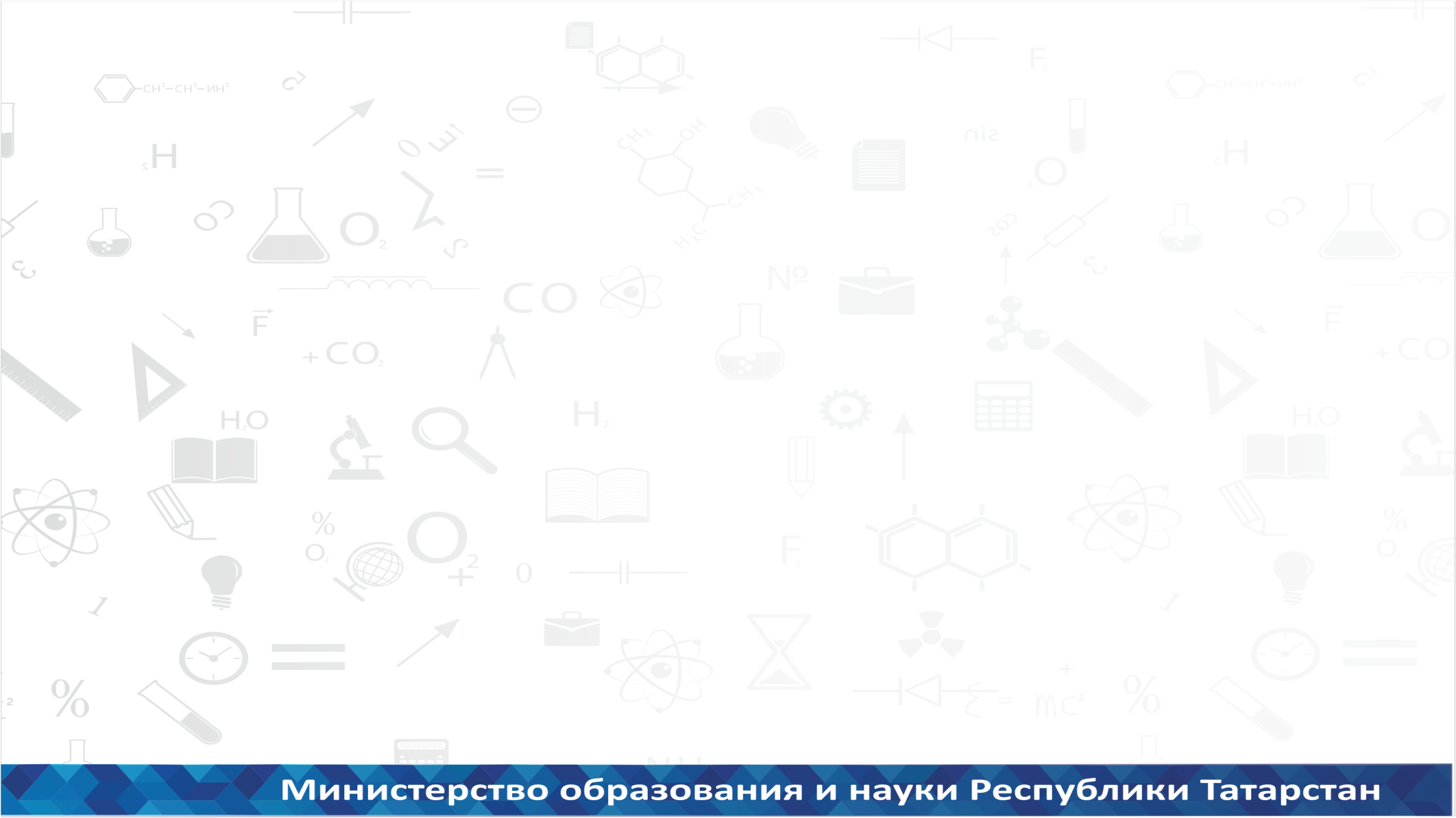 Сравнительные данные 2014-2016 гг.
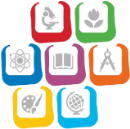 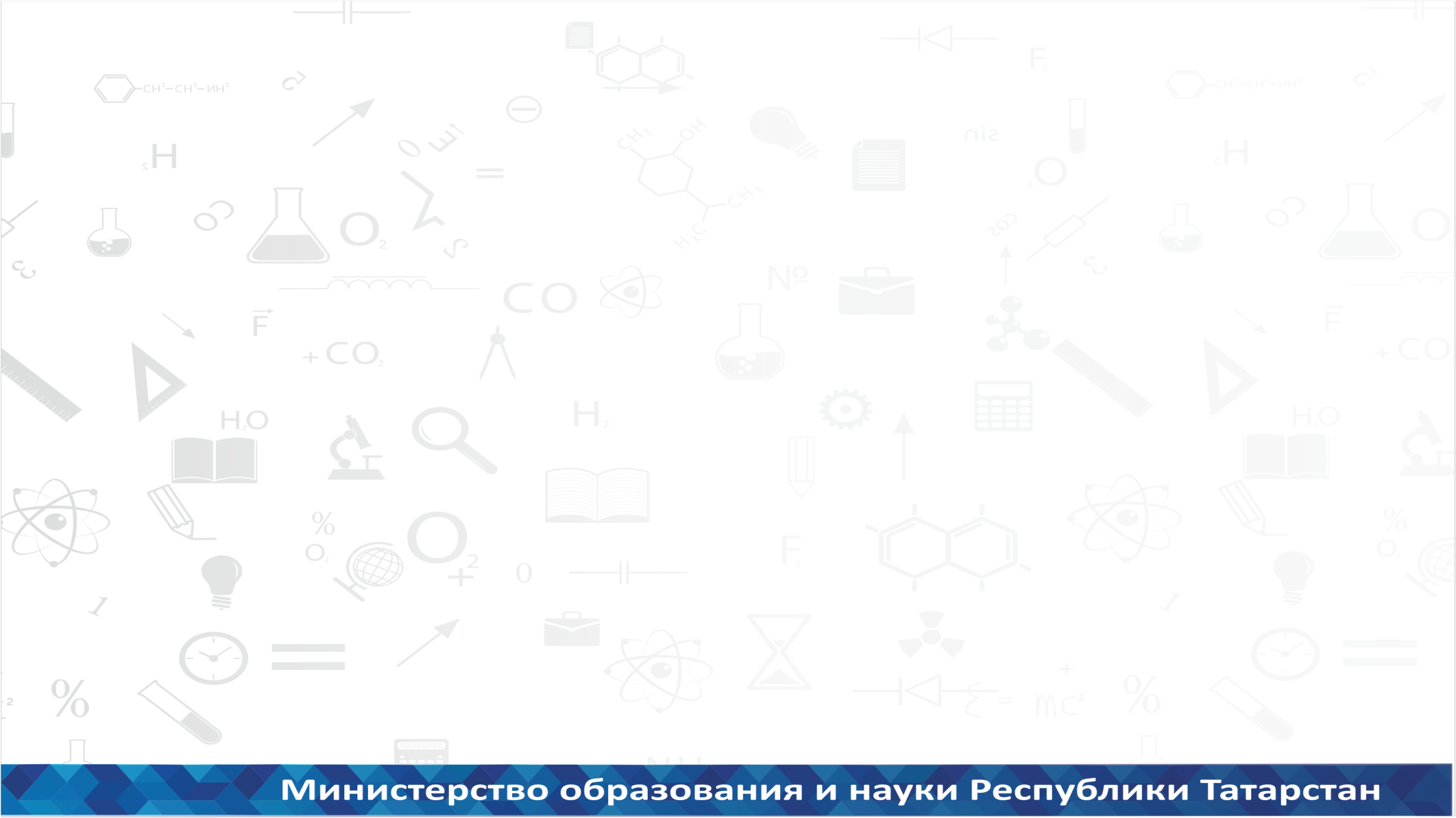 Средний процент выполнения
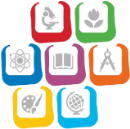 Развитие 
профессионального мастерства педагогов
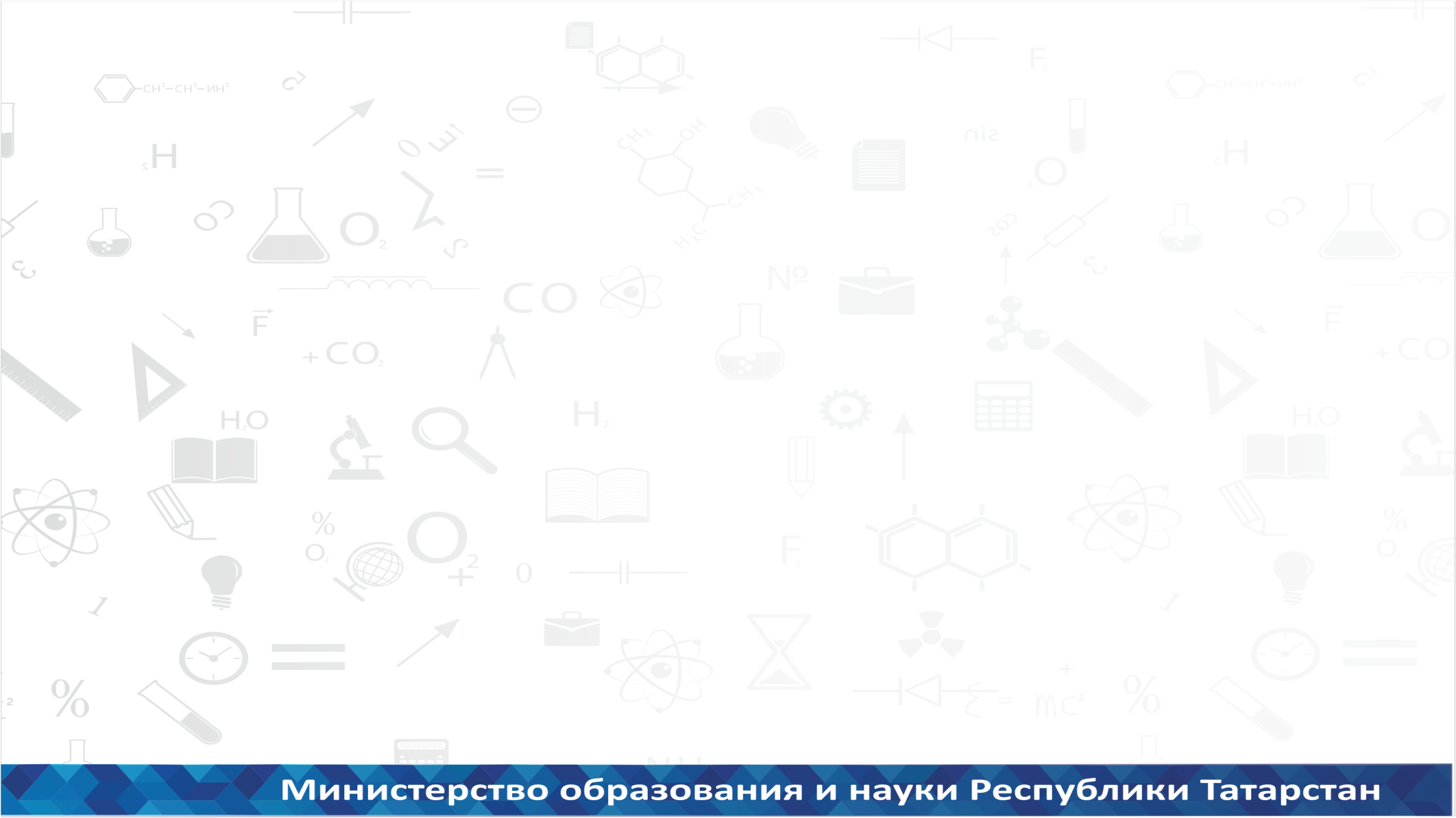 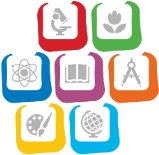 20
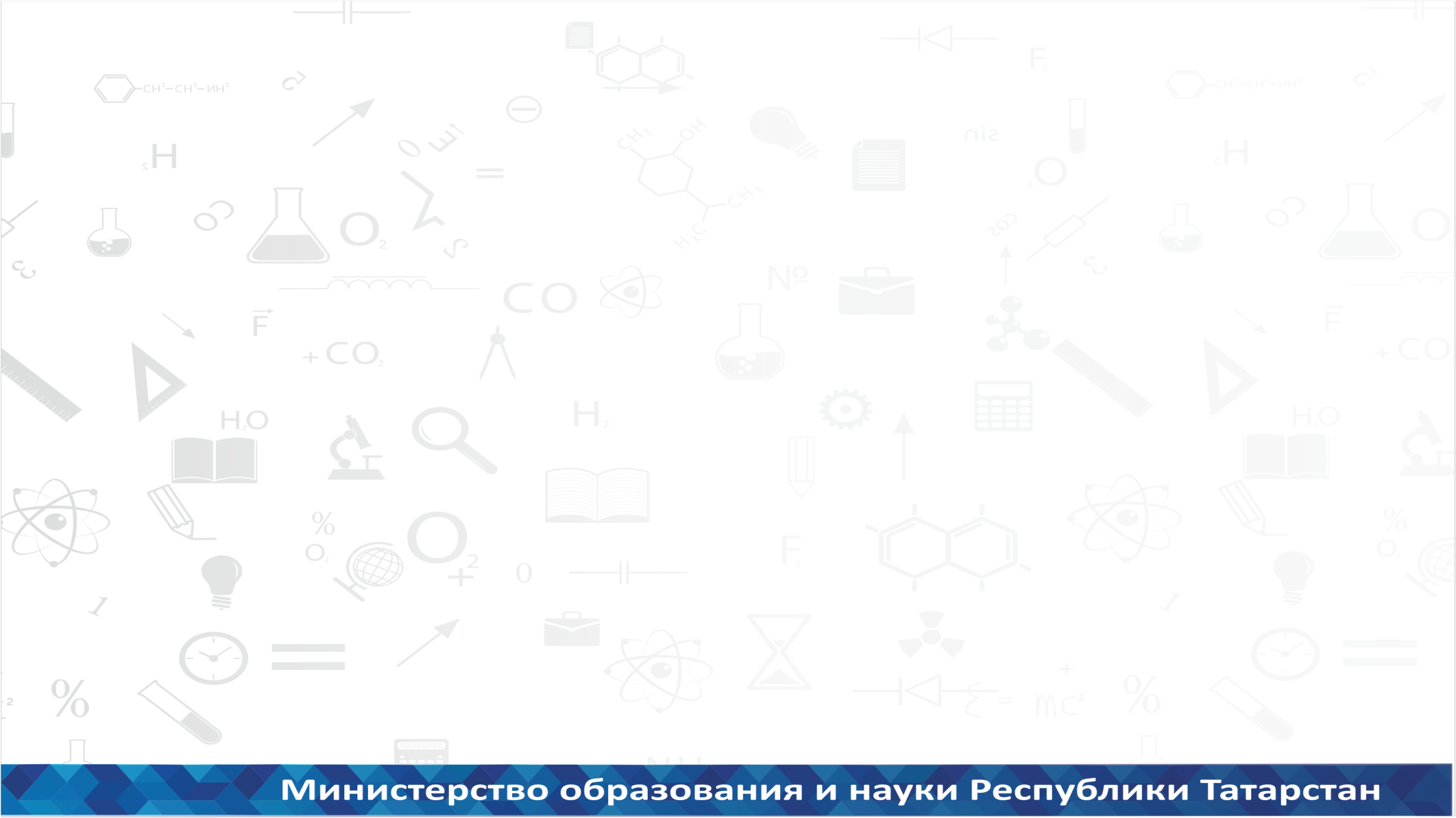 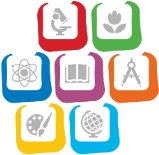 Конкурсы профессионального мастерства
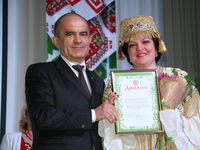 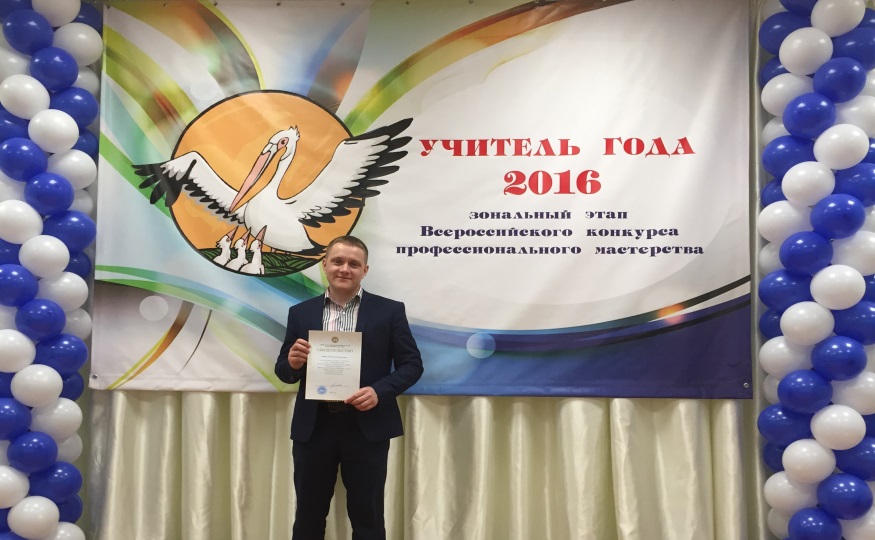 Лауреат республиканского конкурса «Лучший учитель Республики Татарстан» –  учитель  Лицея г. Иннополис 
Рамиль Рашитович Гайнуллин
Победитель Всероссийского конкурса мастер-классов учителей родных языков «Туган тел» – учитель СОШ № 39 Вахитовского района г. Казани 
Суюмбика Мидхатовна Салихова
21
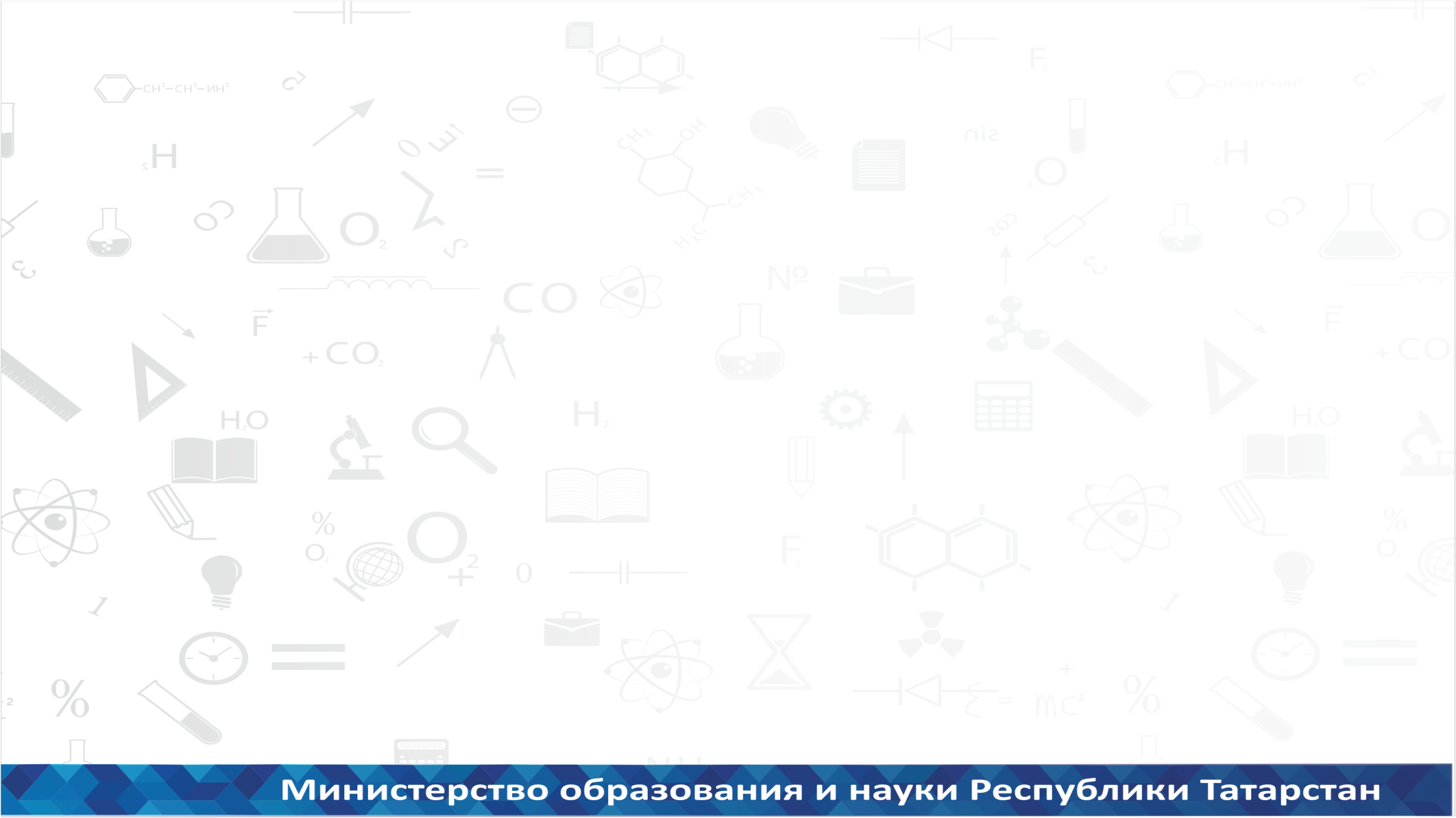 Развитие профессионального мастерства 
учителей татарского языка и литературы
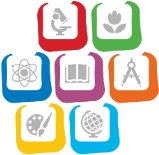 22
Усиление учебно-методического, ресурсного, 
информационного  сопровождения преподавания 
татарского языка и литературы
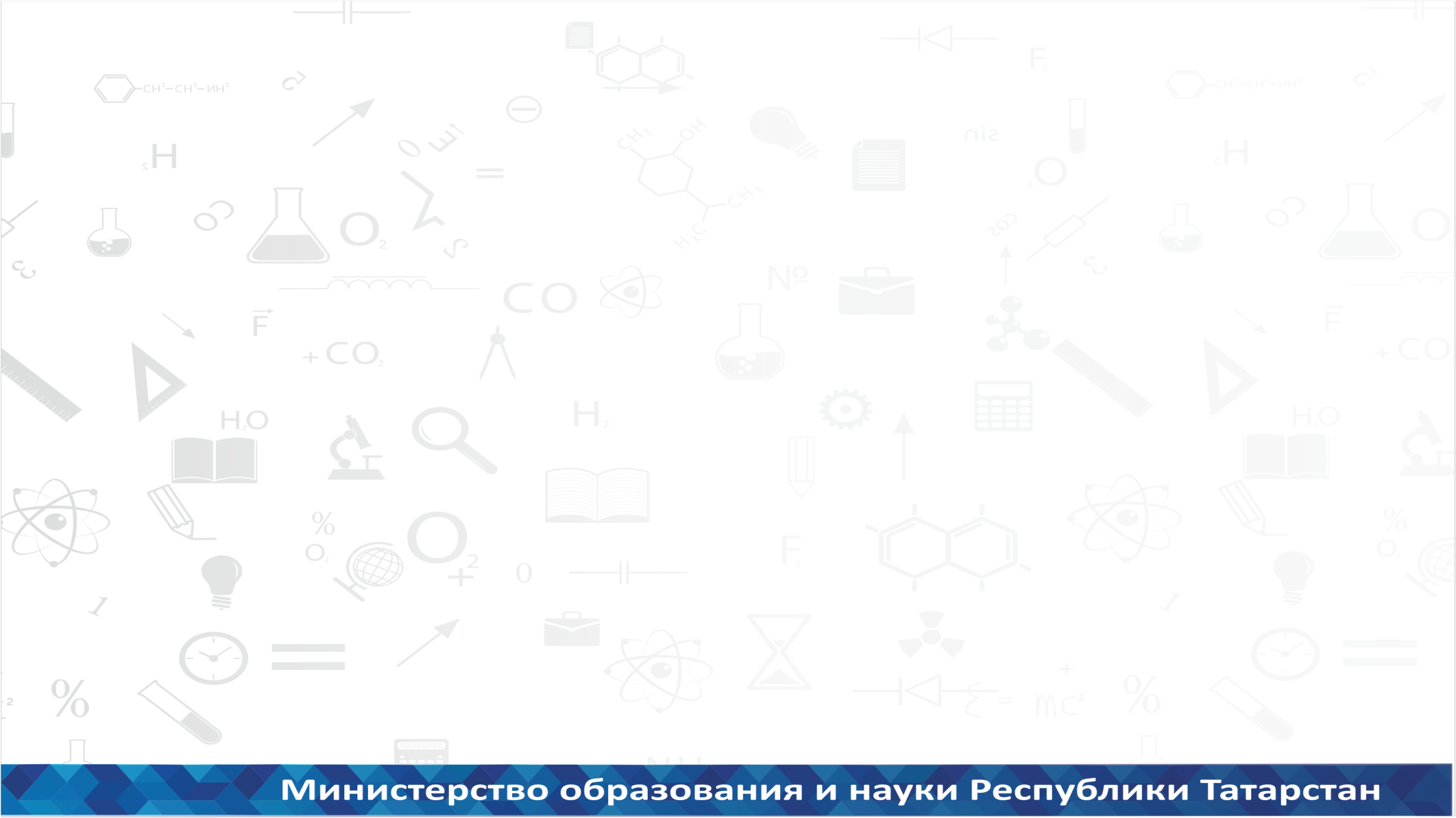 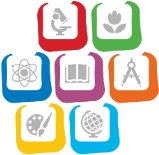 23
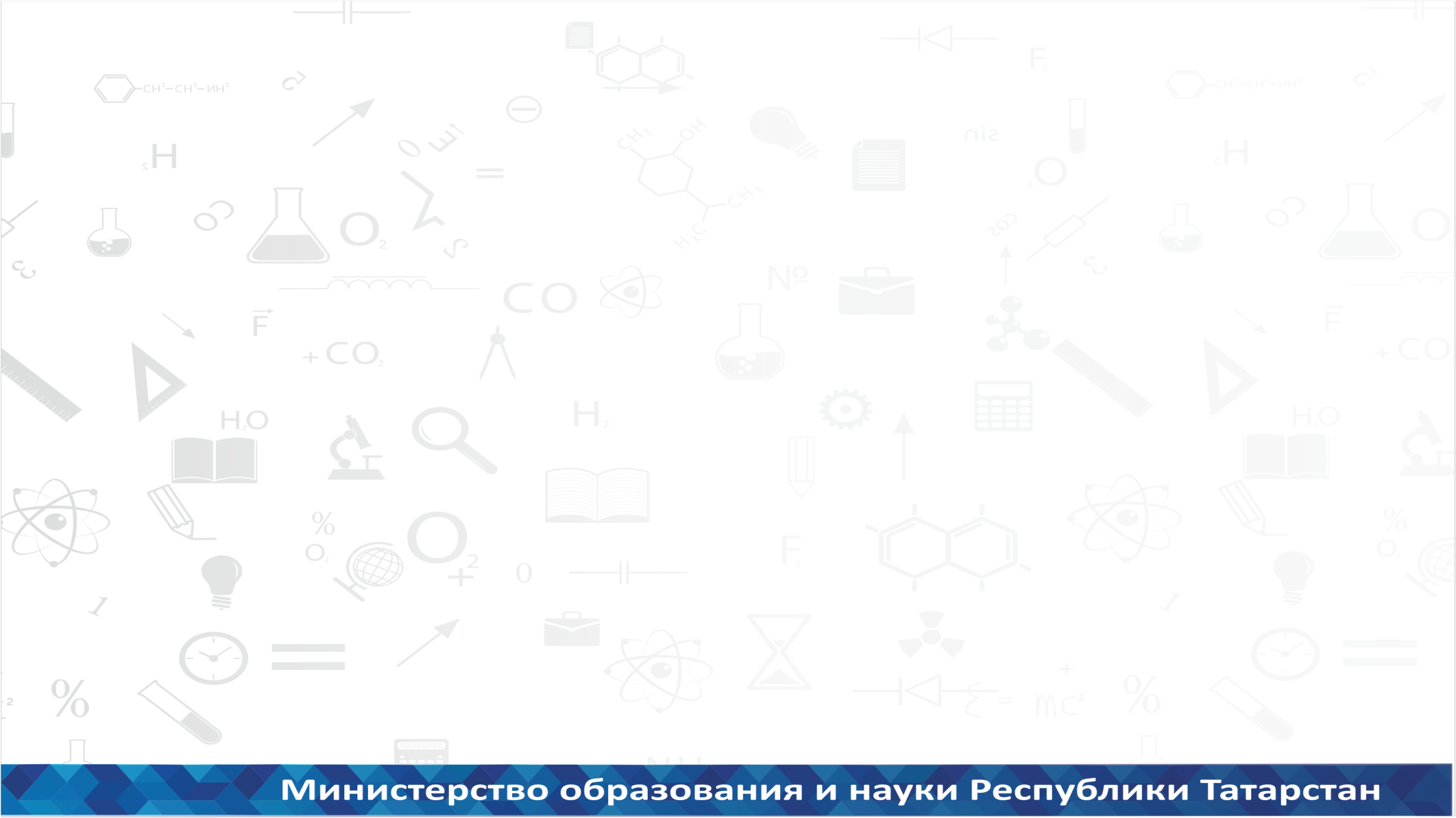 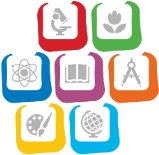 Международная олимпиада 
по татарскому языку
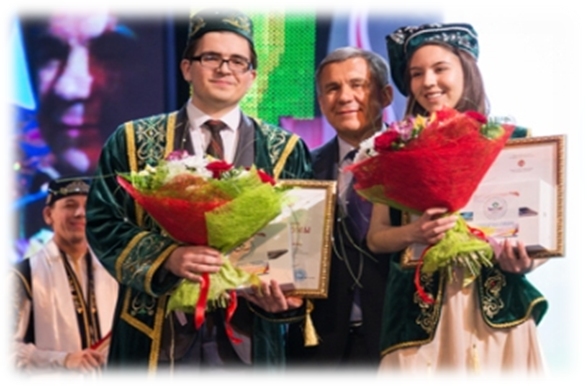 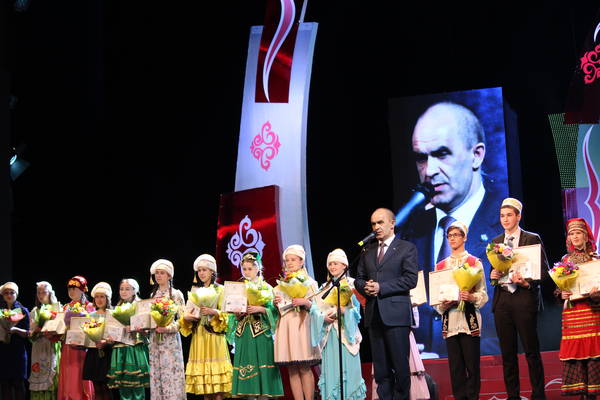 Дистанционный этап – 12 тысяч участников из 37 регионов России и 13 зарубежных стран

Заключительный этап – 500 школьников и студентов из 24 субъектов Российской Федерации и 12 зарубежных стран
24
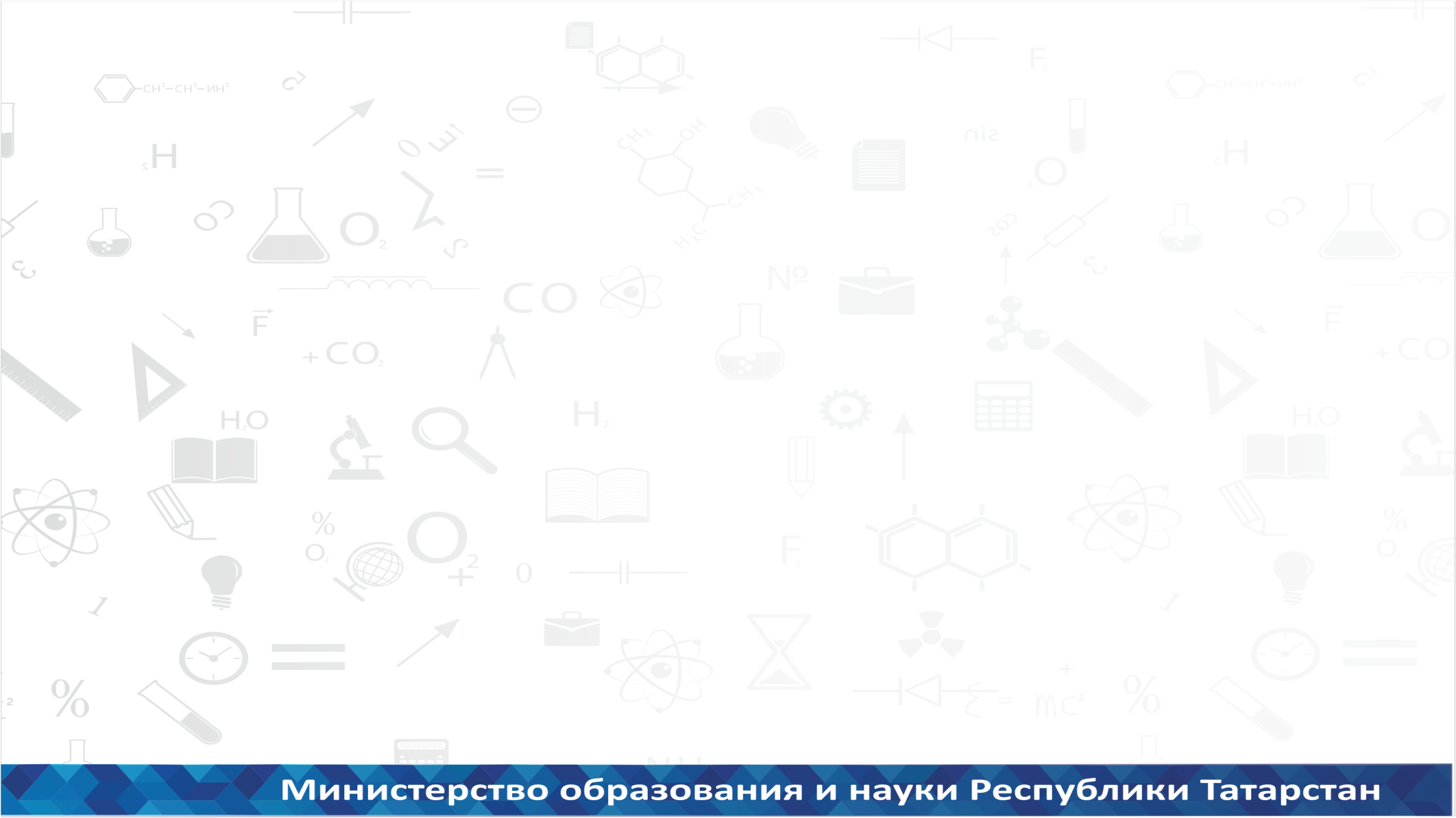 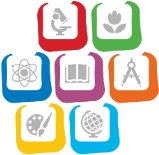 Всероссийский конкурс юных поэтов и писателей «Илһам» 

2 877 работ из РТ и 14 субъектов РФ
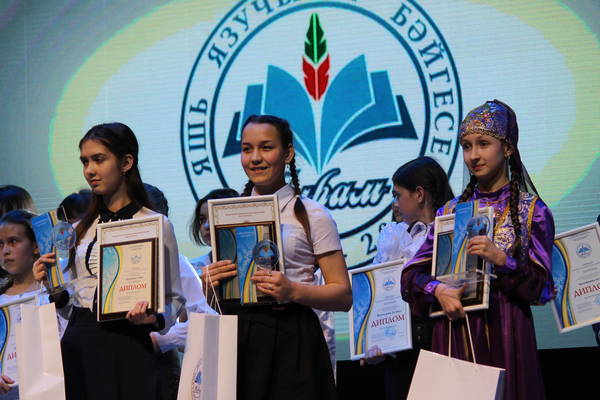 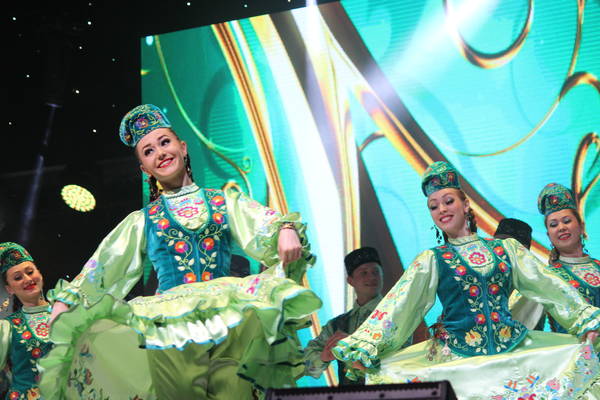 25
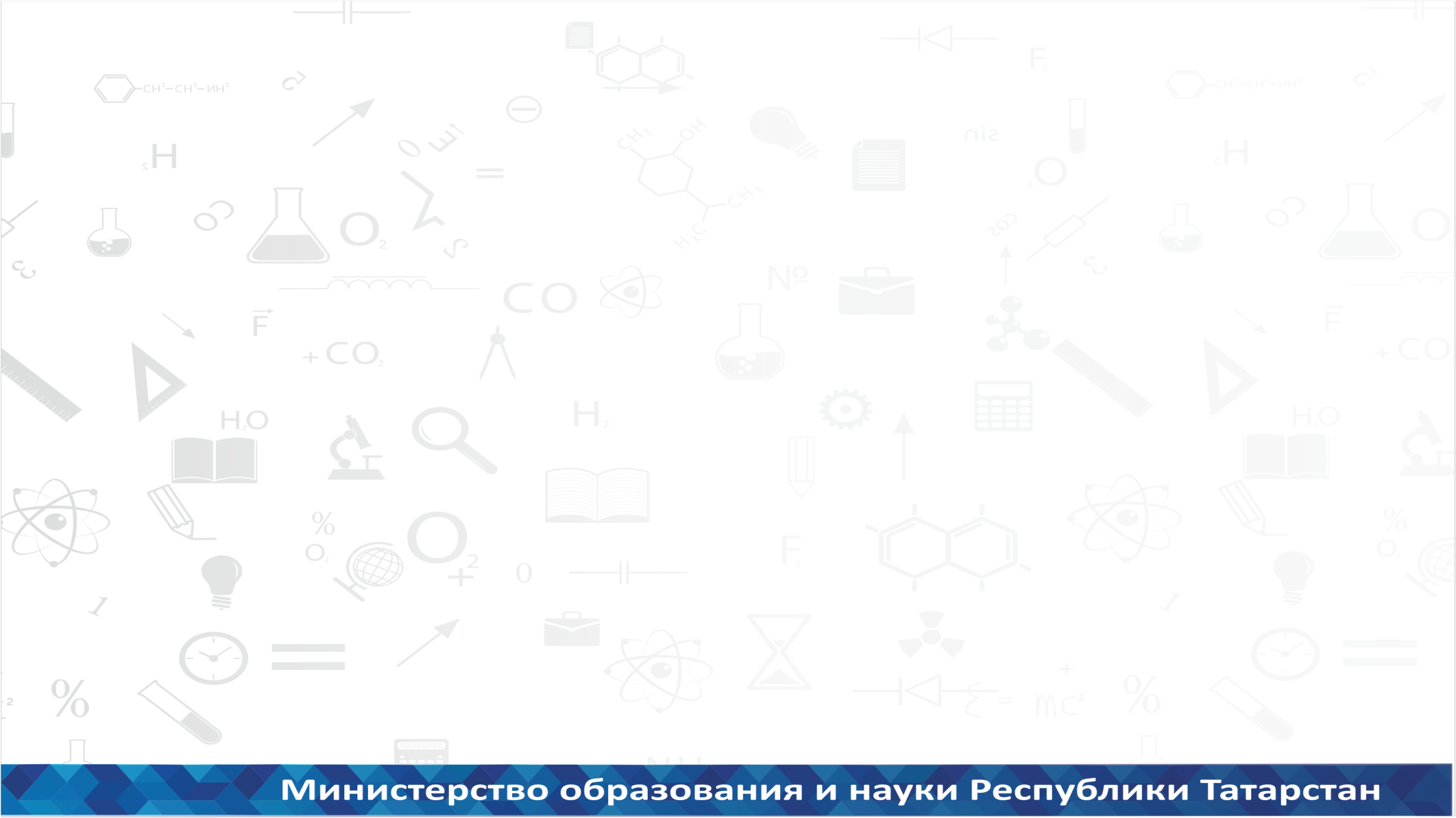 Республиканские научно-практические конференции 
(более 20 тыс. участников)
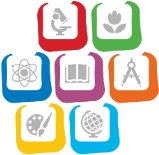 26
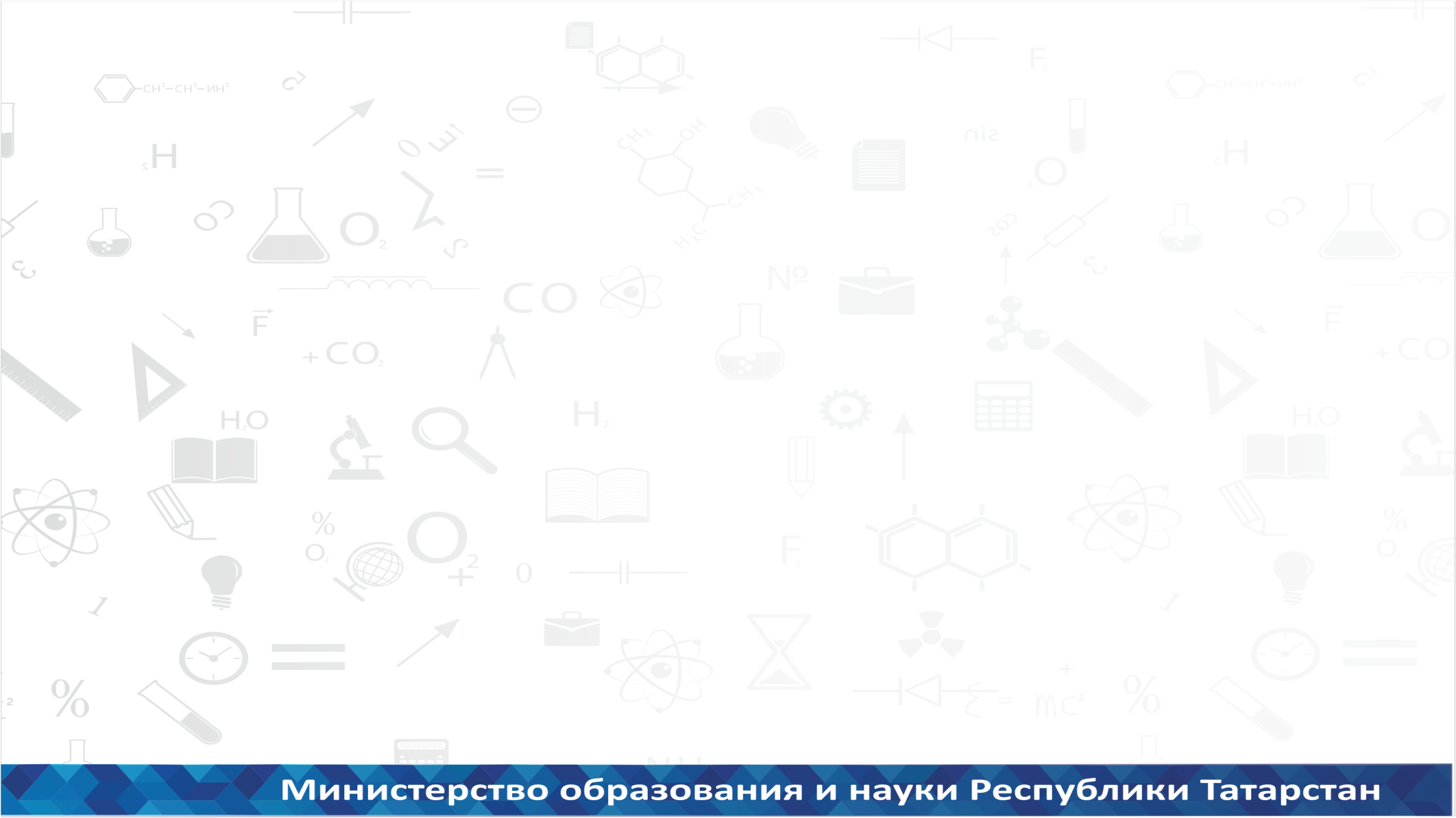 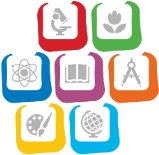 Республиканский театральный  
фестиваль-конкурс «Сайяр»
Категории участников:
3-6 лет (дошкольный возраст)
7-11 лет (младший школьный возраст)
12-14 лет (средний школьный возраст)
15-17 лет (старший школьный возраст)
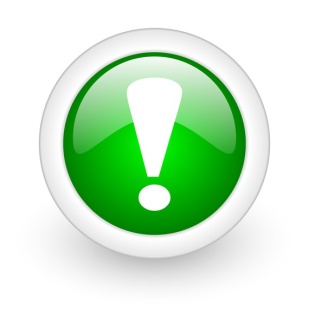 Дата проведения 
 I полугодие 2016-2017 учебного года
27
Летние профильные языковые смены
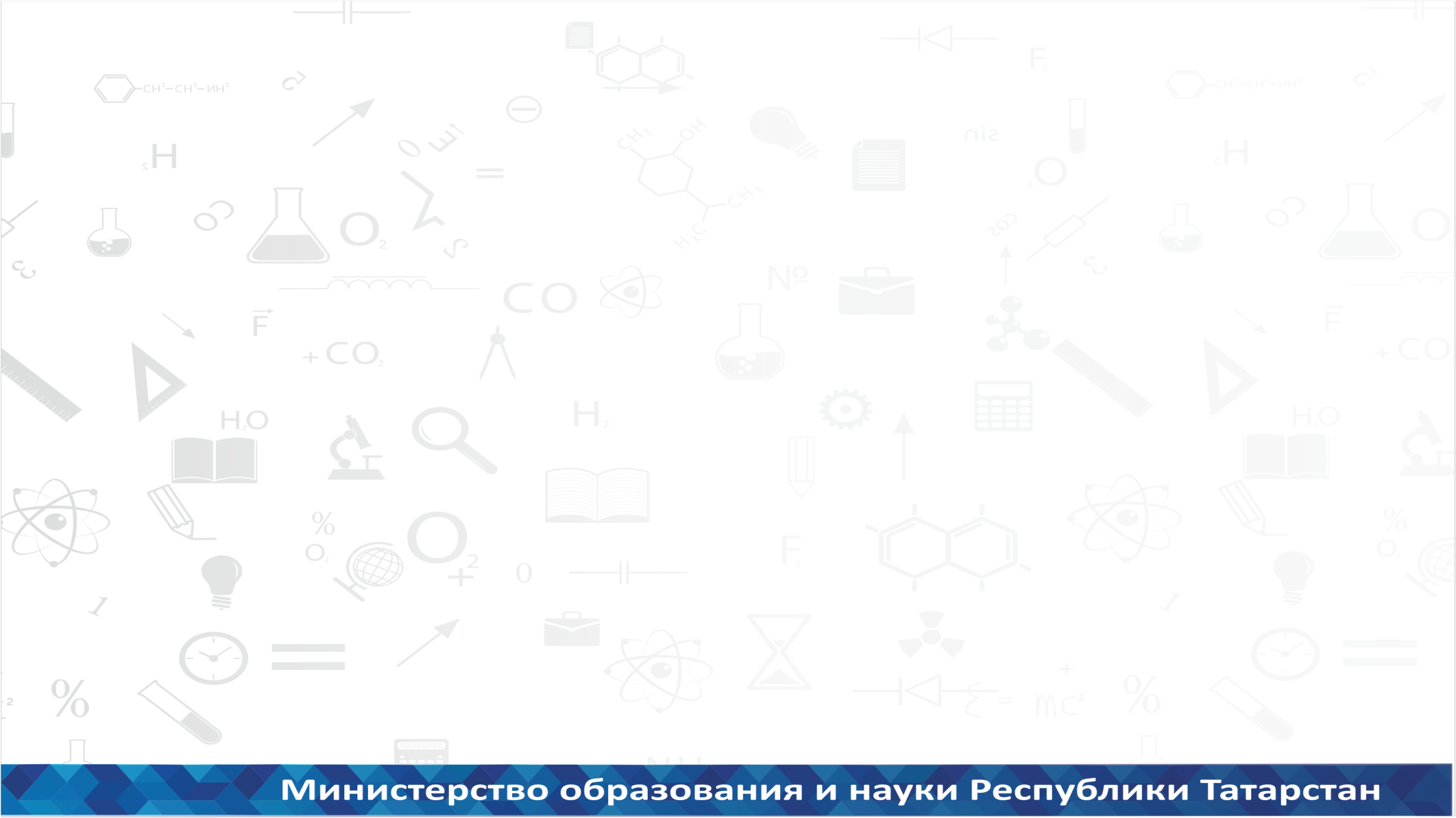 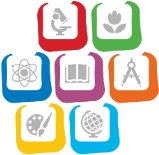 Лагерь «Дуслык», Высокогорский район (470 чел.)
Лагерь «Болгар–Туган тел», Спасский, Арский районы (1 000 чел.)
Лагерь «Бүләк», Актанышский район 
(200 чел.)
Лагерь «Агыйдел», 
Актанышский район 
(400 чел.)
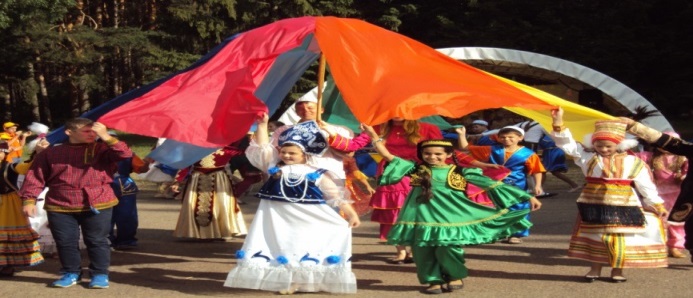 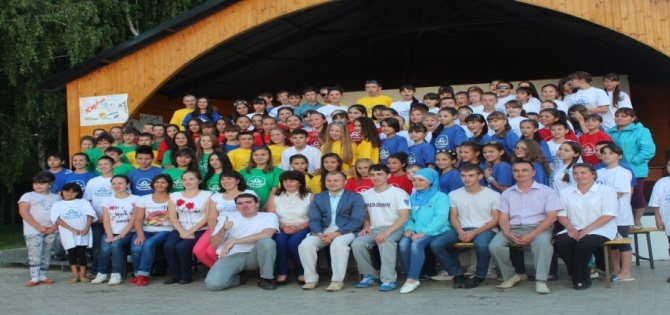 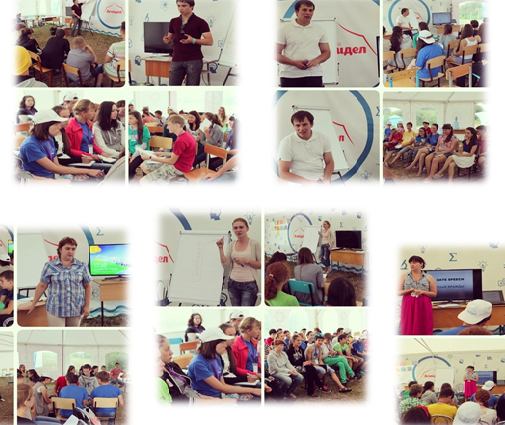 Организация специализированной смены 
для победителей и призеров 
республиканской олимпиады
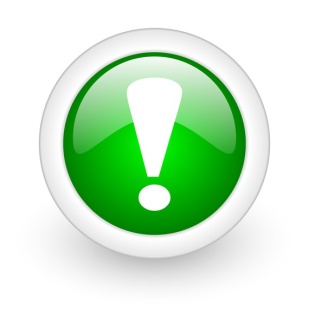 28
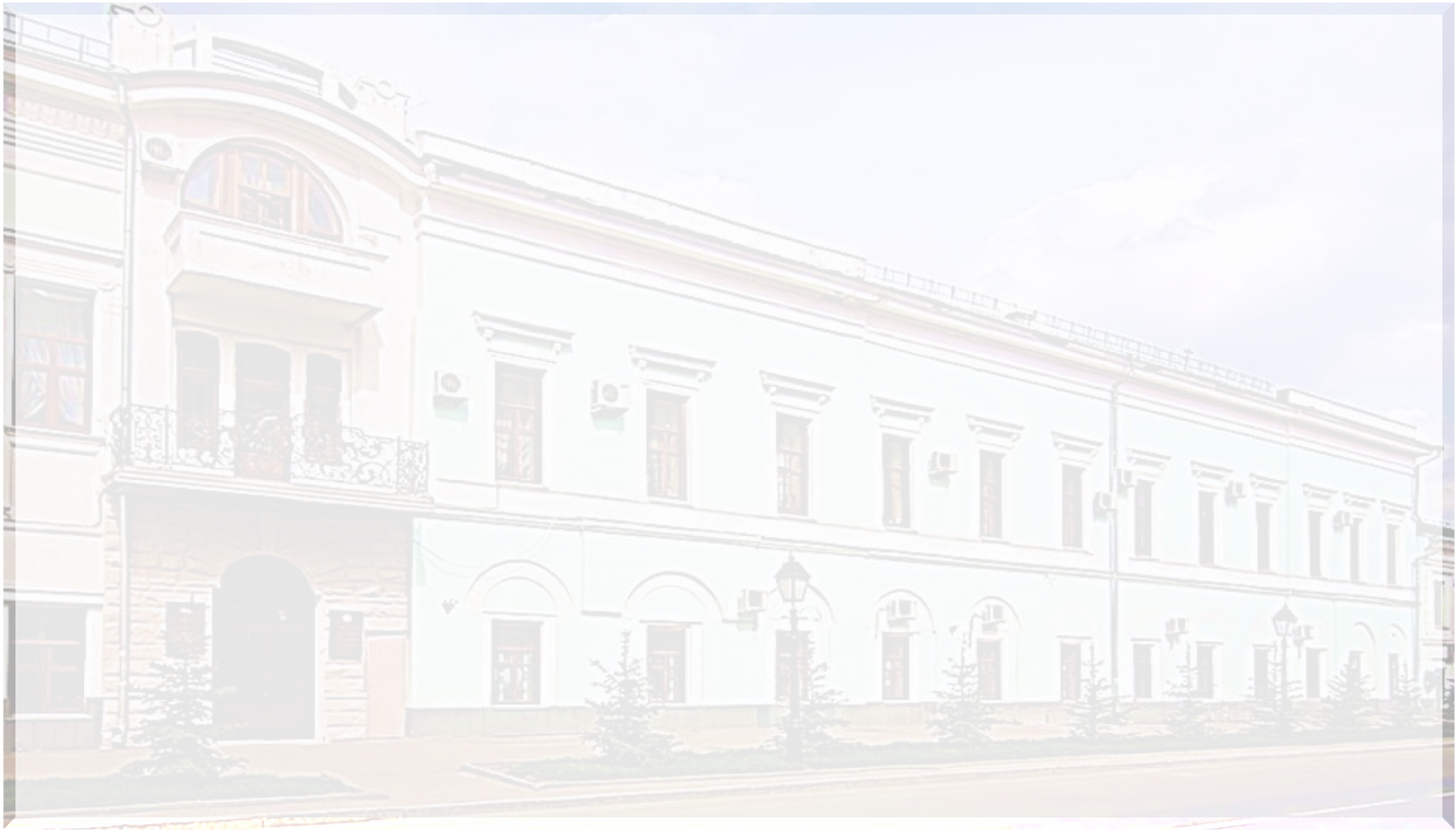 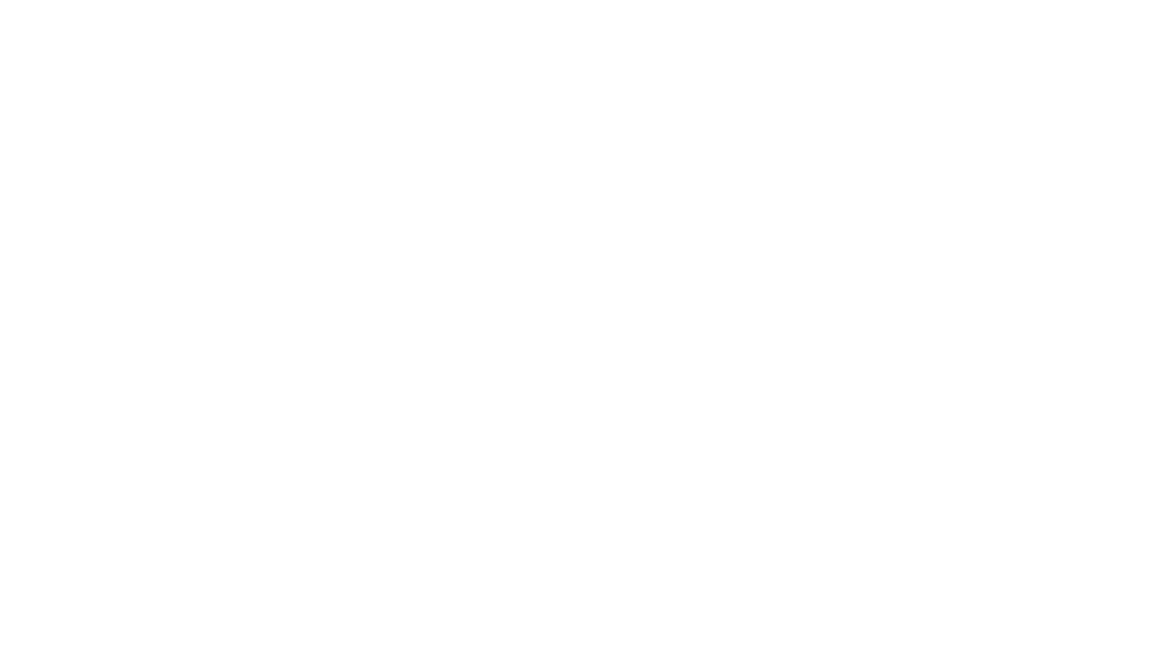 ИГЪТИБАРЫГЫЗ ӨЧЕН РӘХМӘТ!

СПАСИБО ЗА ВНИМАНИЕ!